Polaris Libraries Using Vega:
From Implementation to Patron Usage
Anne Barnard, ILS Coordinator, Orion Township Public Library
Kathy McKinney, Coordinator of Automation, Farmington Community Library
Agenda
Introductions
Administrative Set Up
Patron View while Searching
MARC Roll-Up
Cool Features
Bookshelf
Saved Searches
Showcases
Upcoming Features
Orion Township Public Library
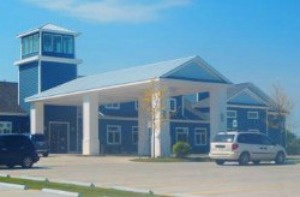 Located in Michigan (Metro Detroit area)
2 branches
Service population = 38,206 (Charter Twp of Orion and Village of Lake Orion)
Physical holdings = 132,135
Circulated 458,296 items in 2021
Went live with Vega February 2022
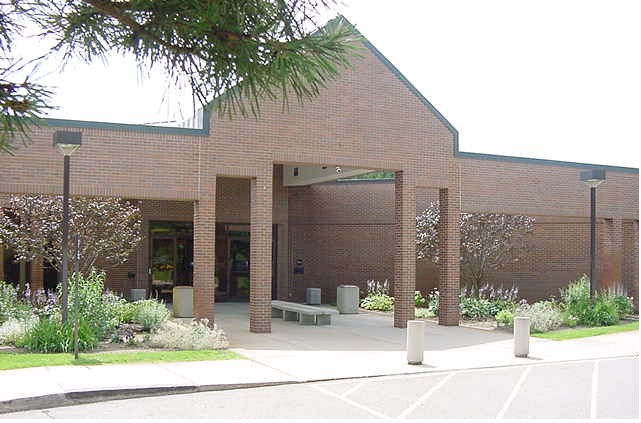 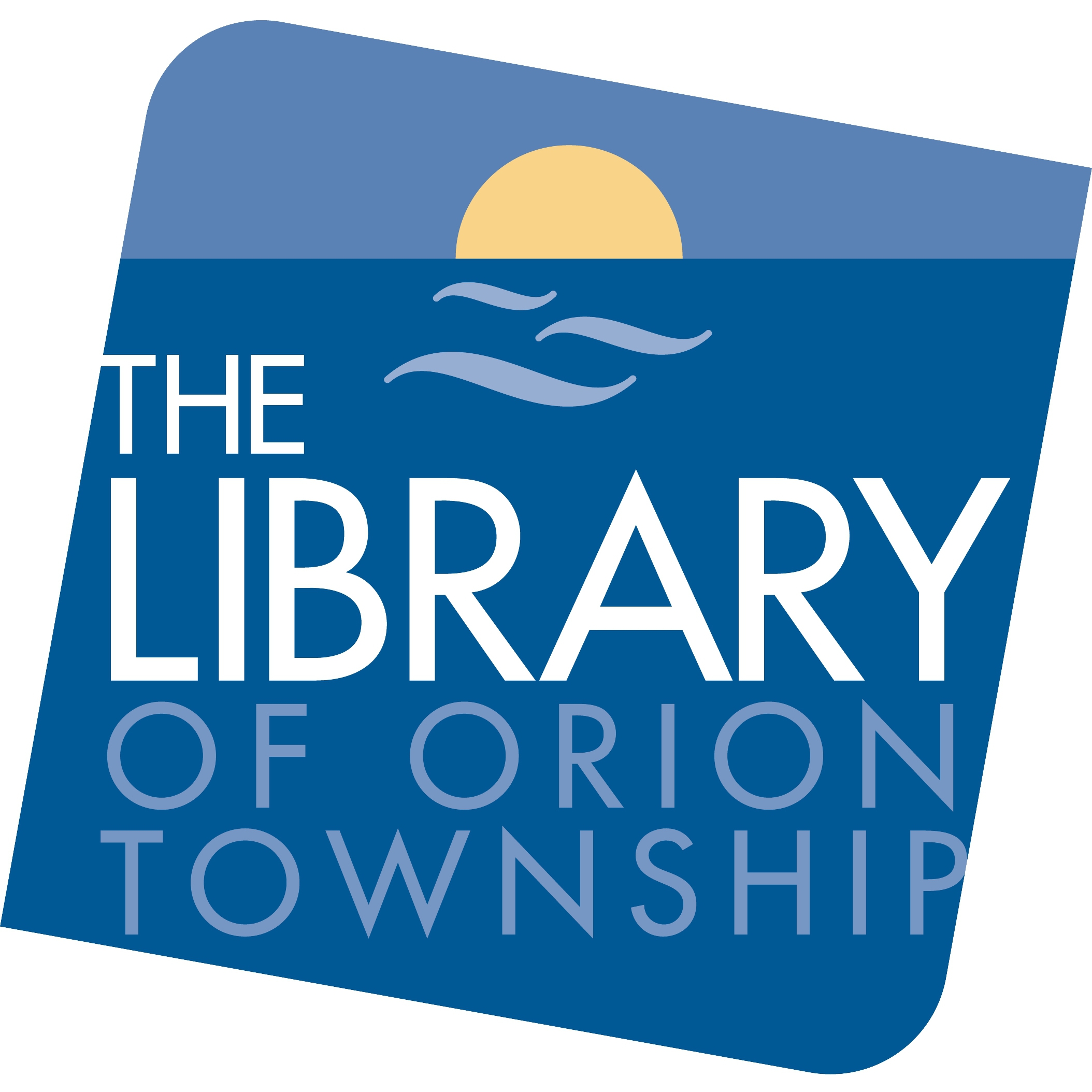 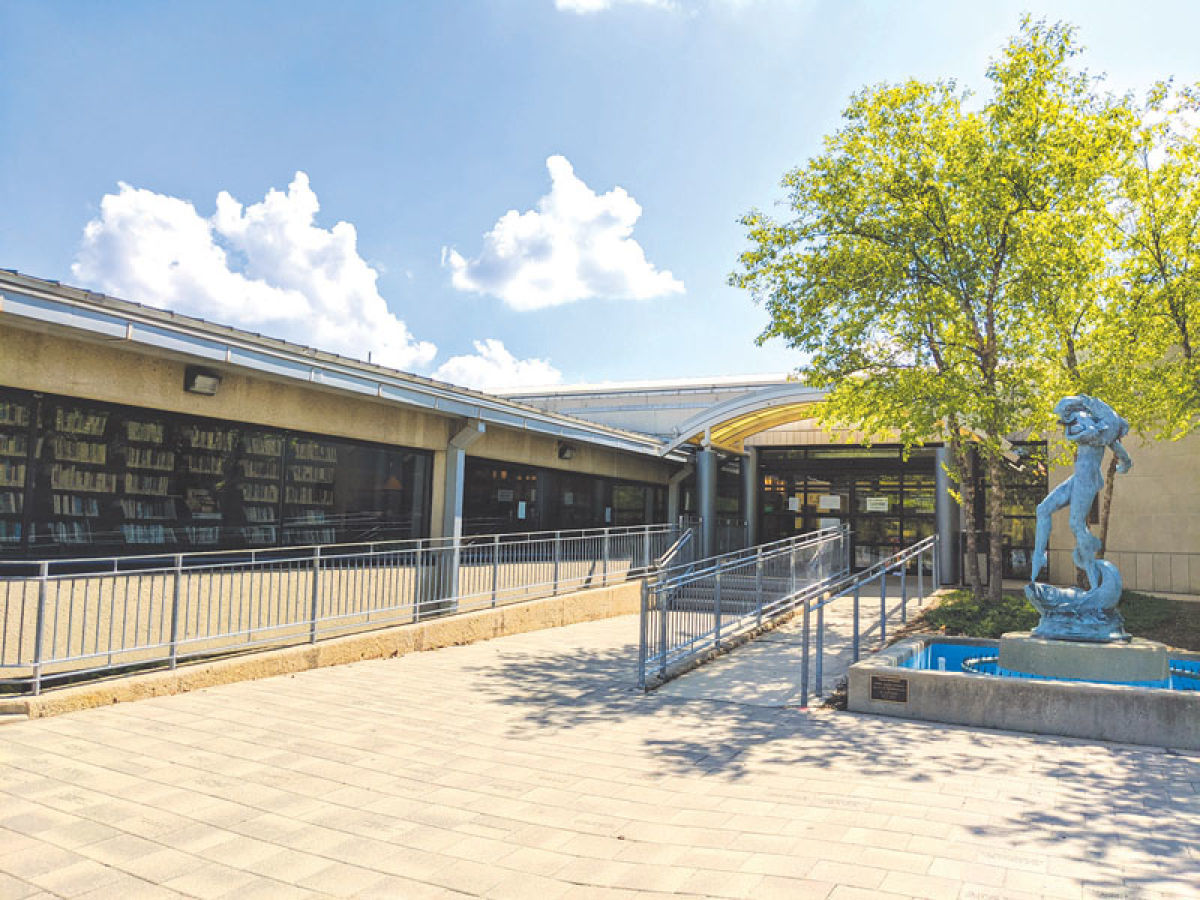 Farmington Community Library
Located in Michigan (Metro Detroit area)
2 branches
Serves a population = 91,777 (Cities of Farmington Hills and Farmington)
Physical holdings = 288,272
Circulated 549,132 items in 2021
Went live with Vega in October 2021
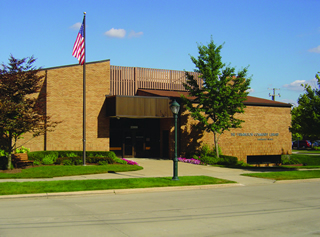 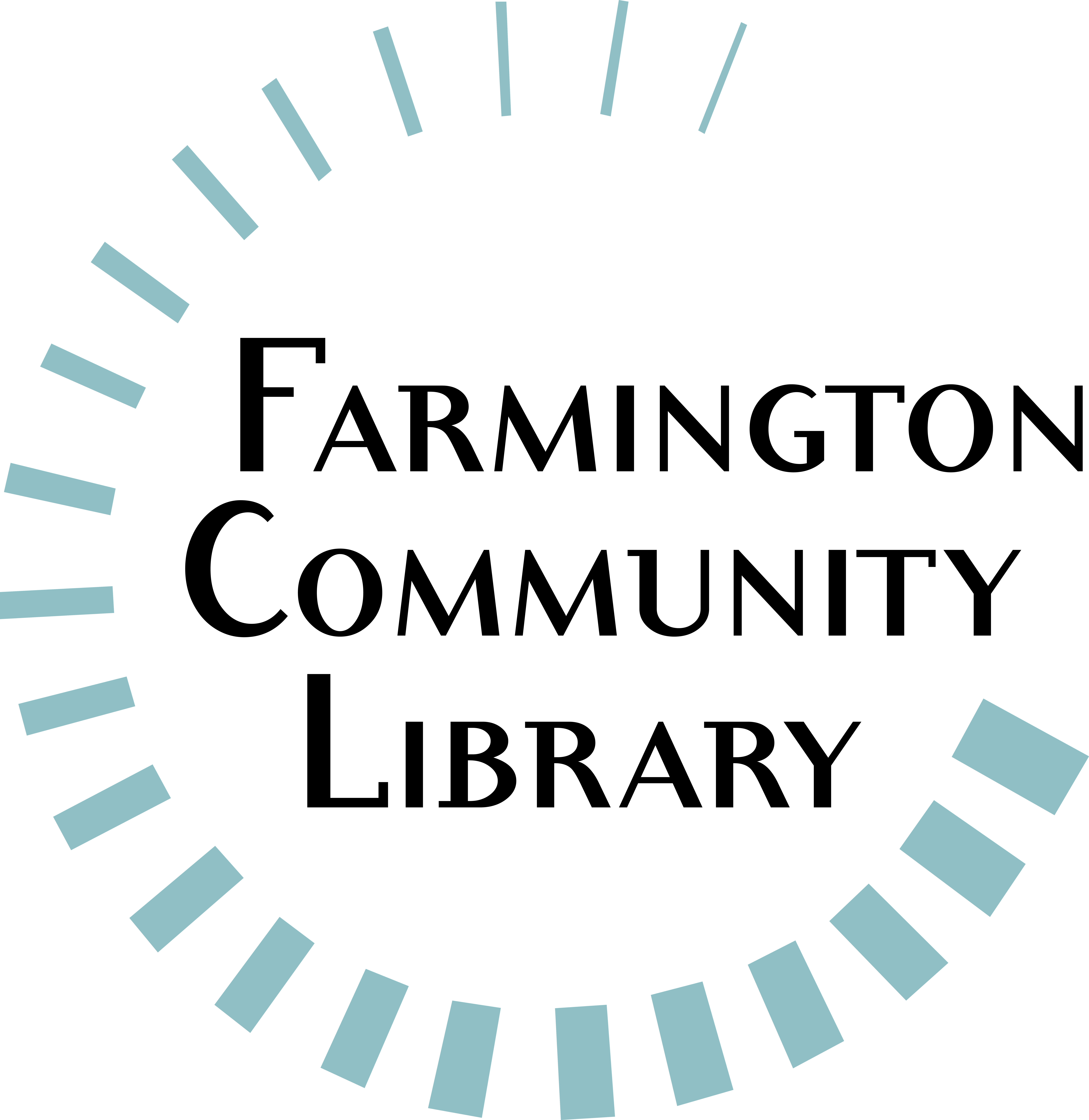 Admin Login
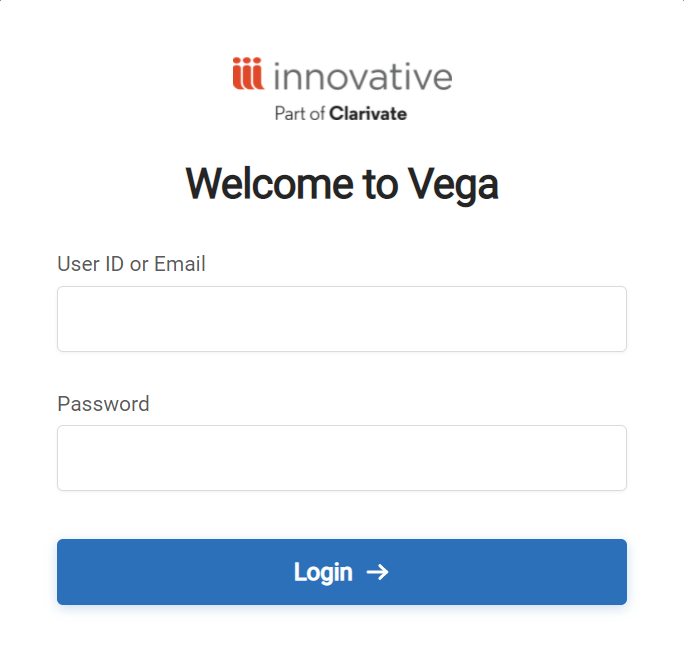 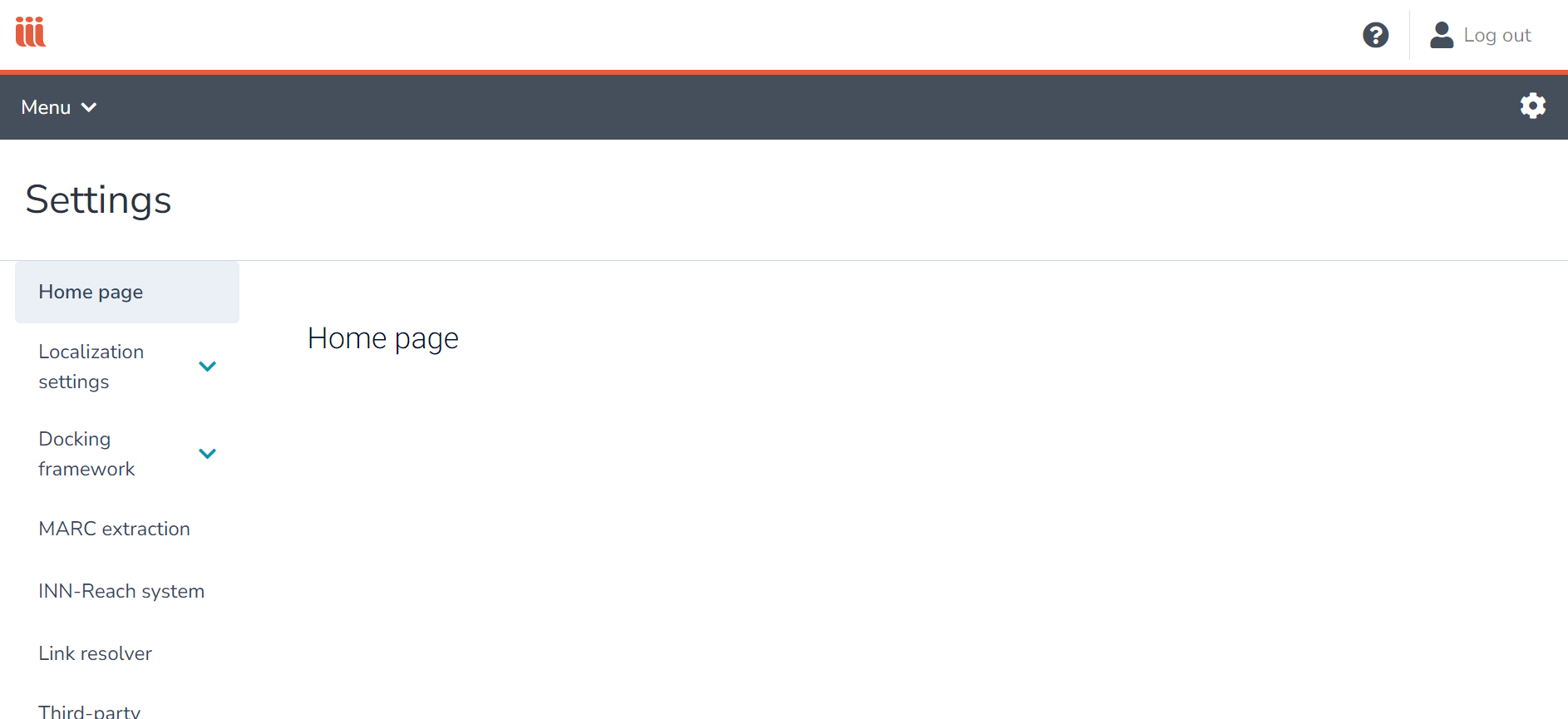 Localization Settings
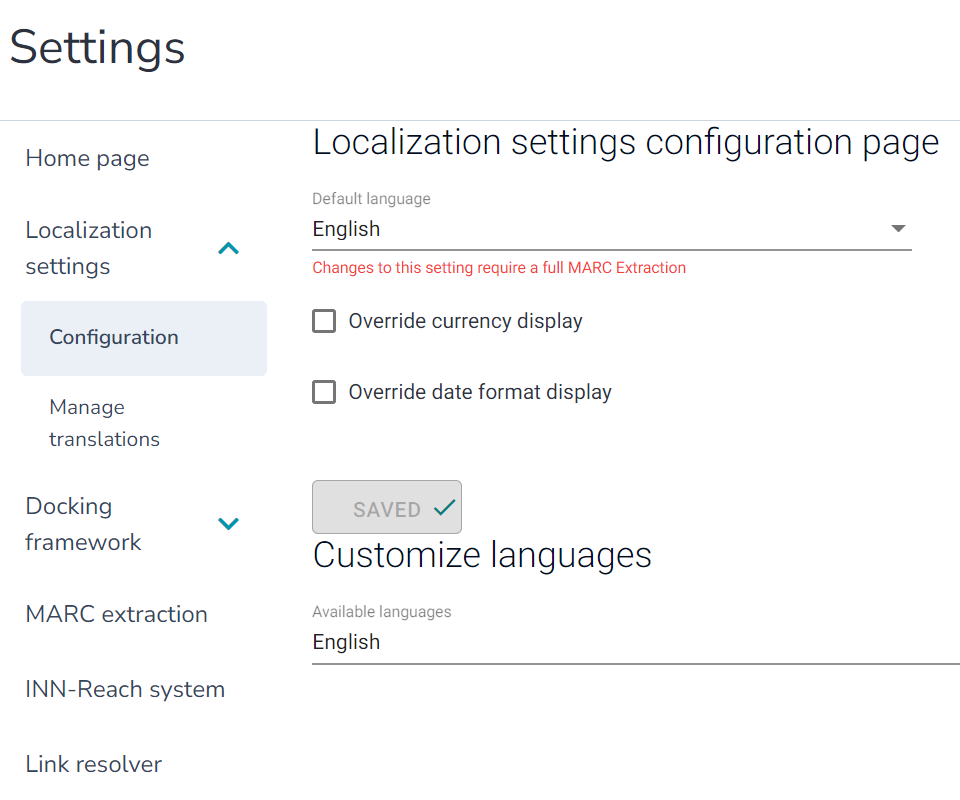 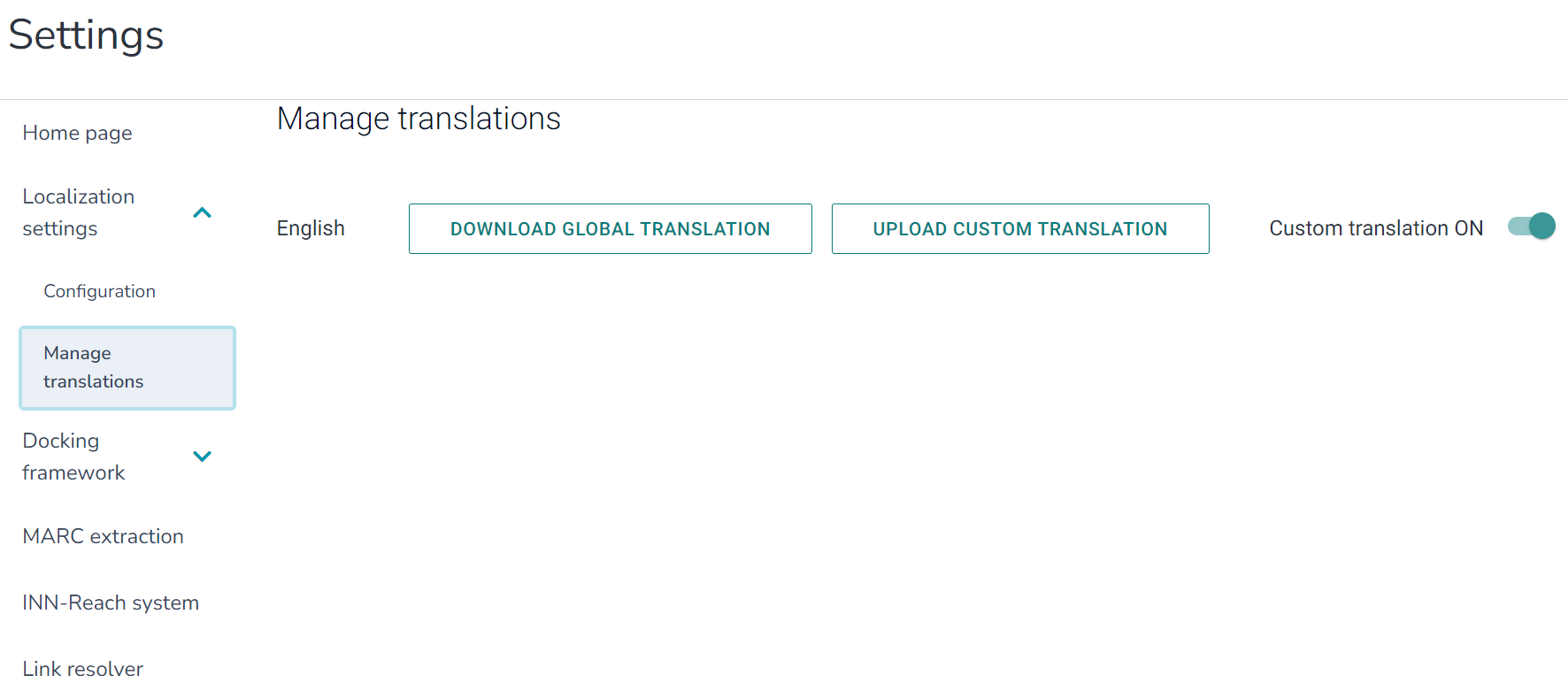 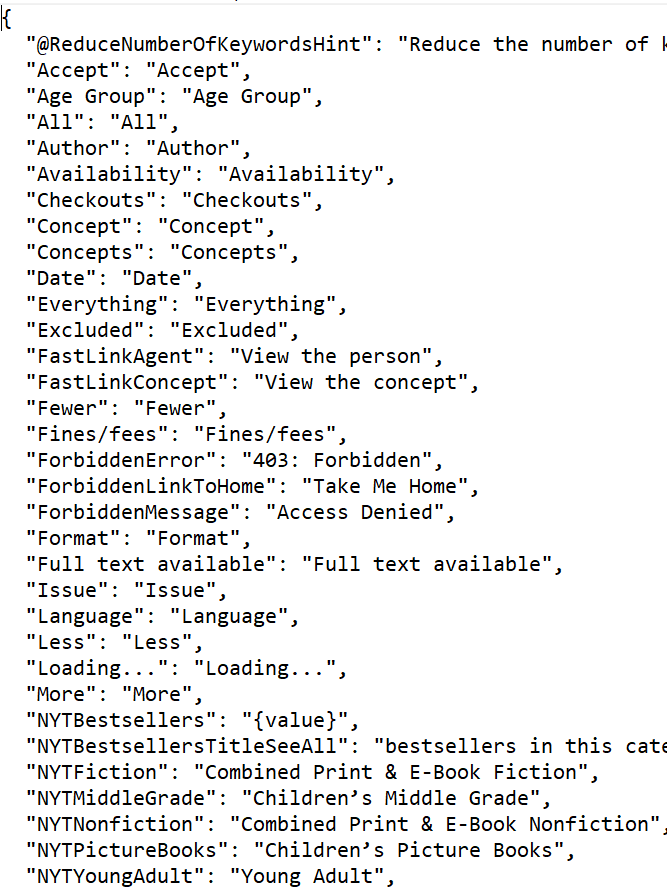 Docking Framework – Global Header
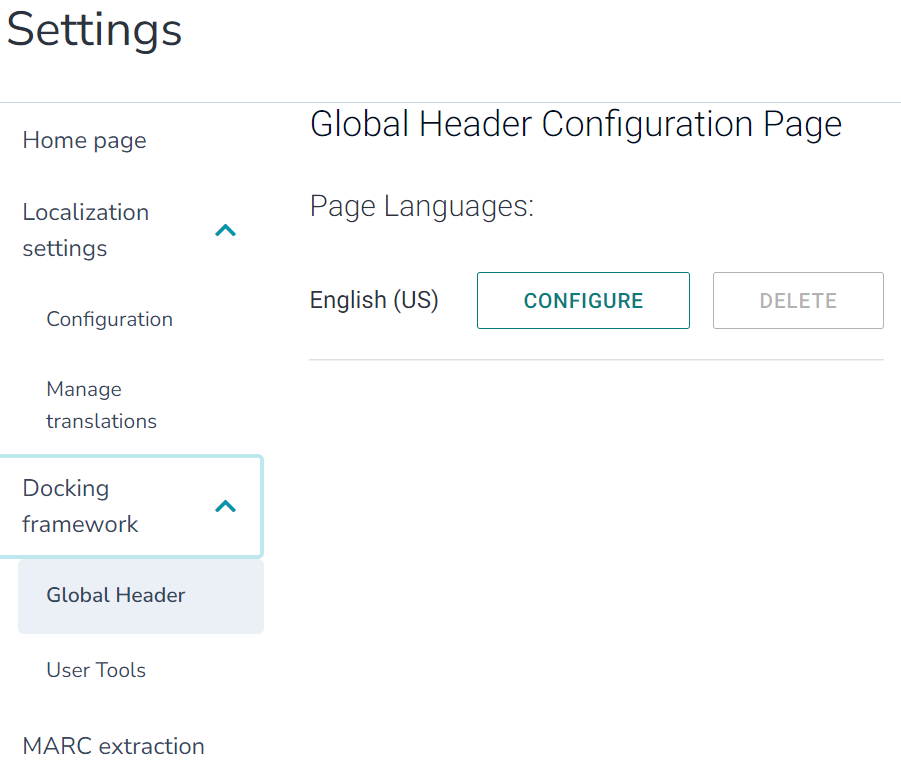 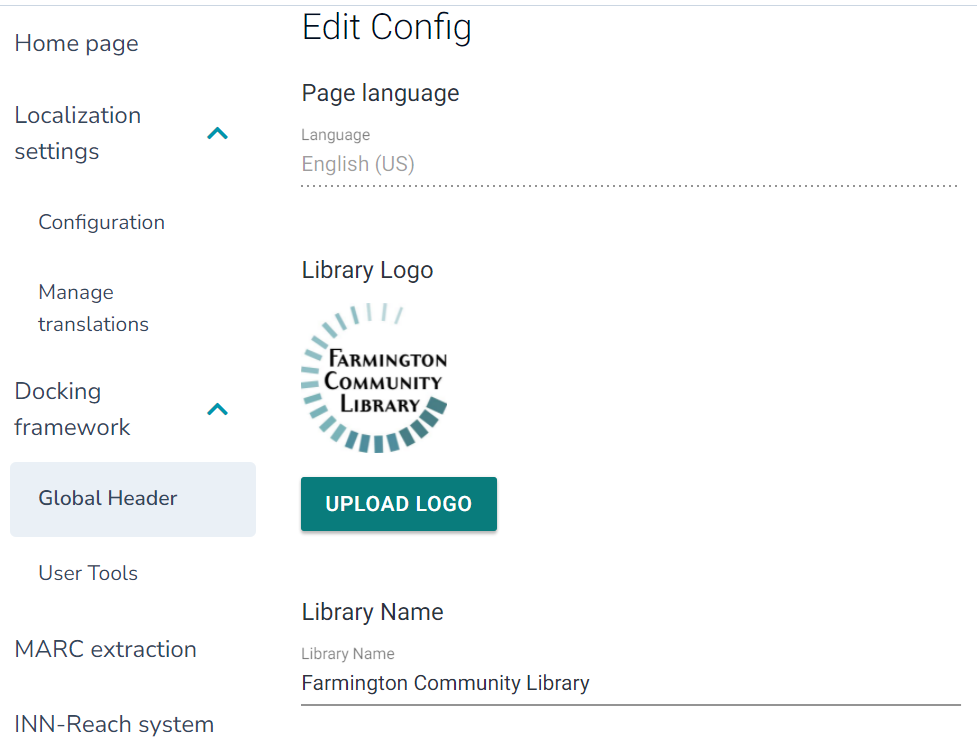 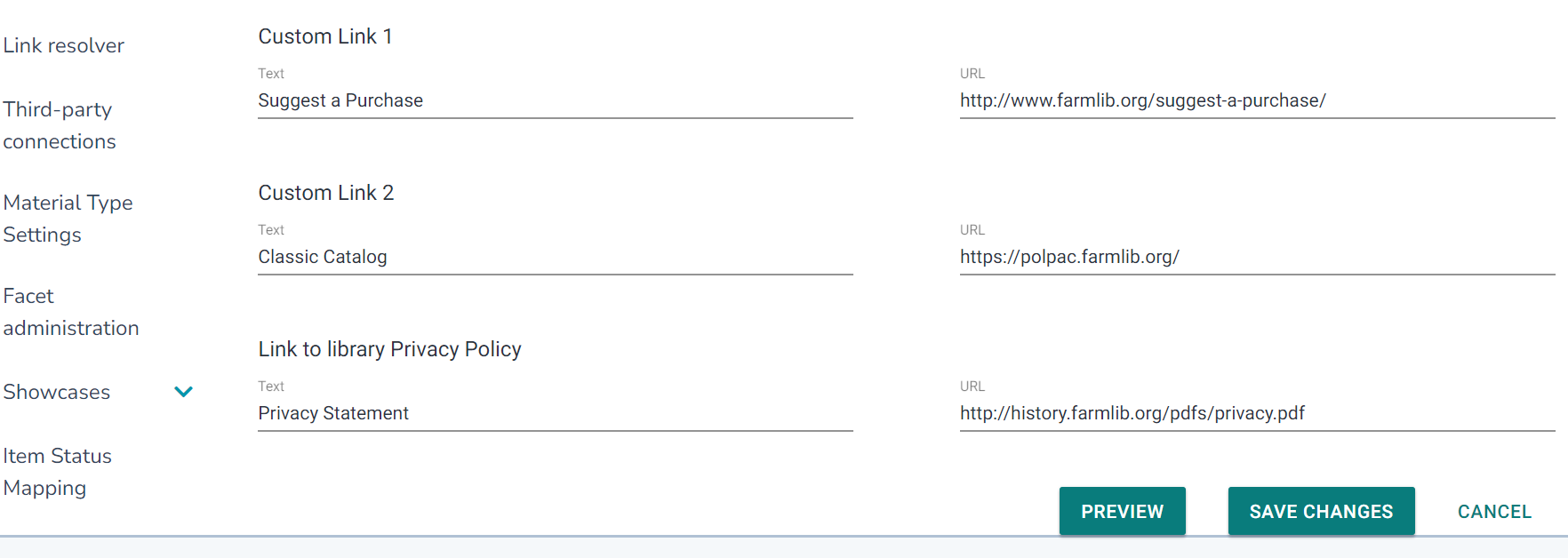 Docking Framework – User Tools
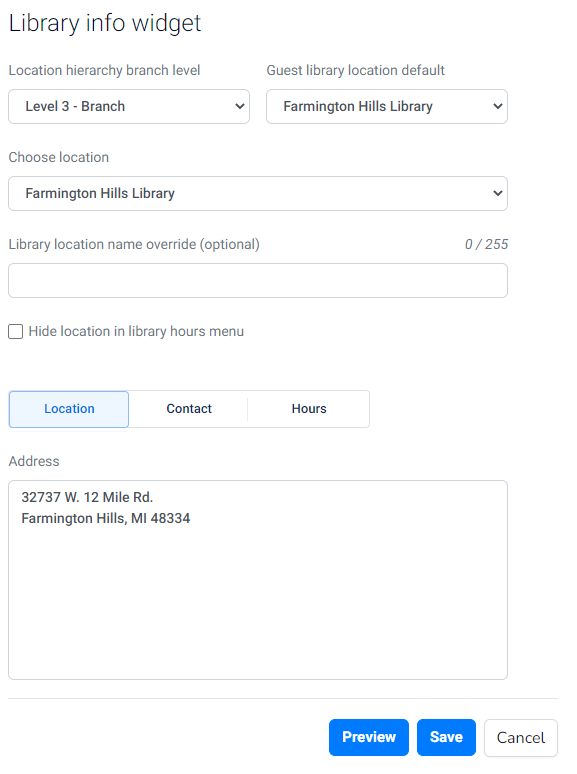 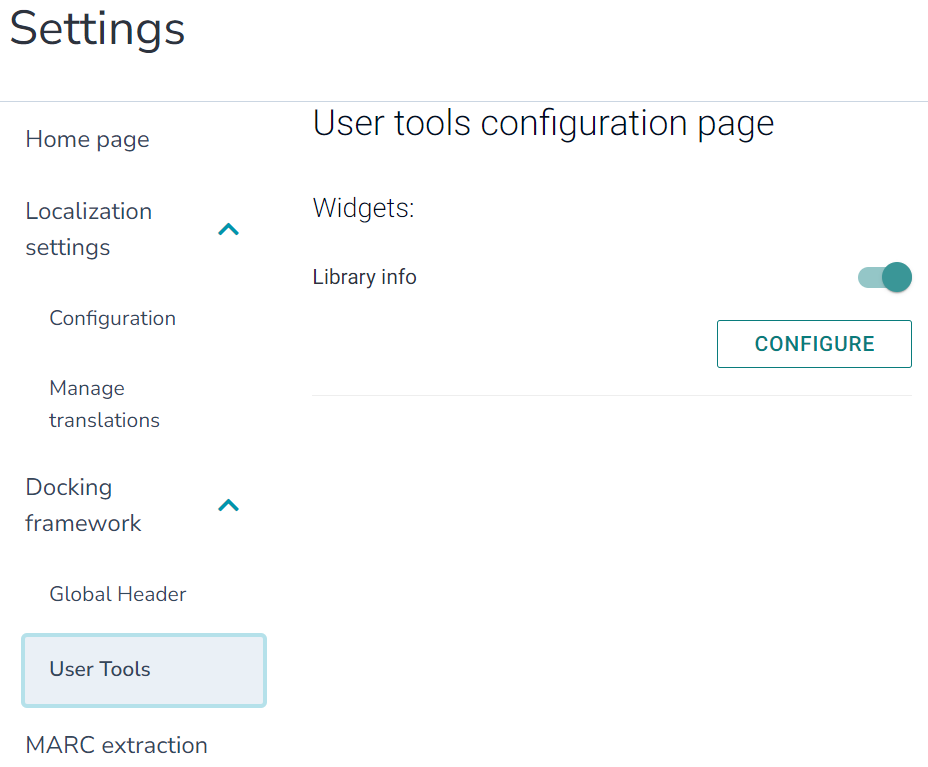 Docking Framework – User Tools
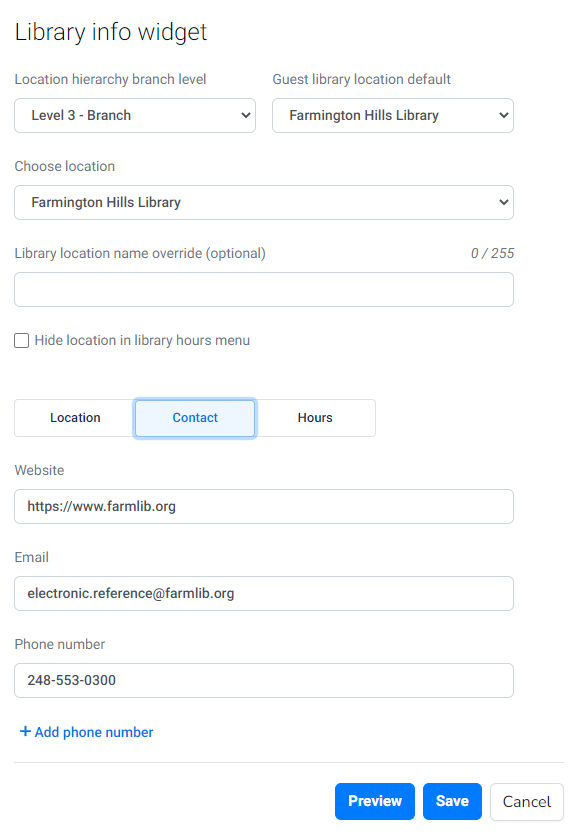 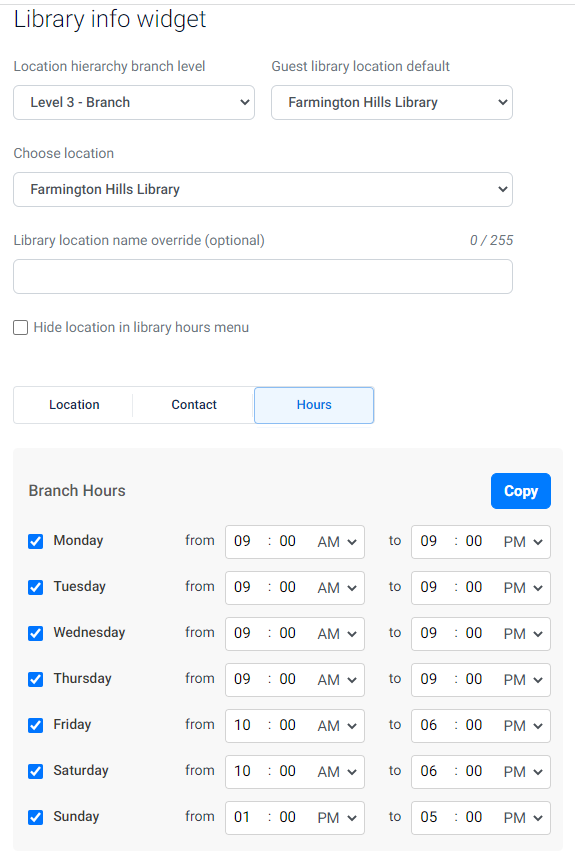 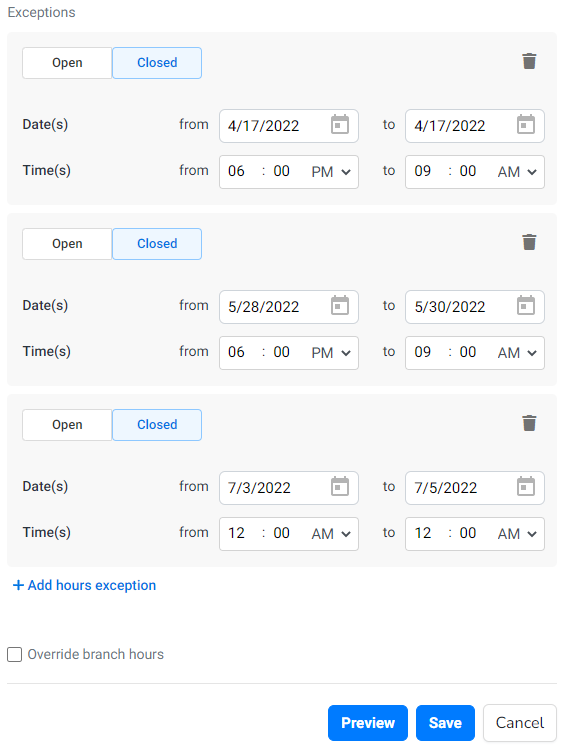 Docking Framework – Preview
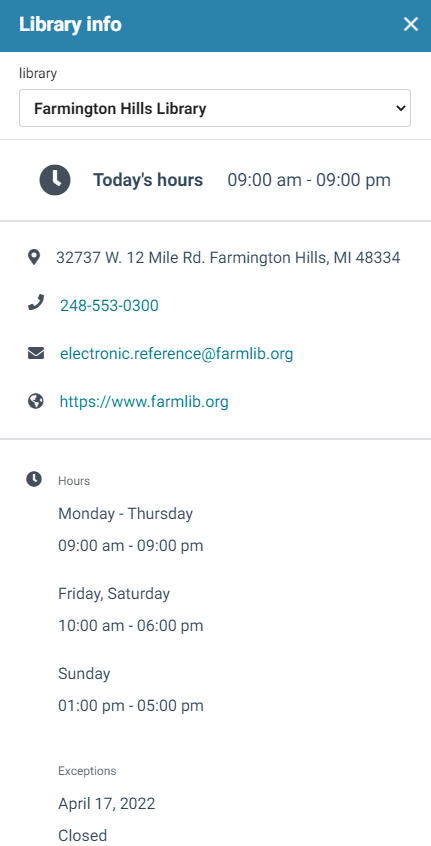 MARC Extractions – Extraction Status
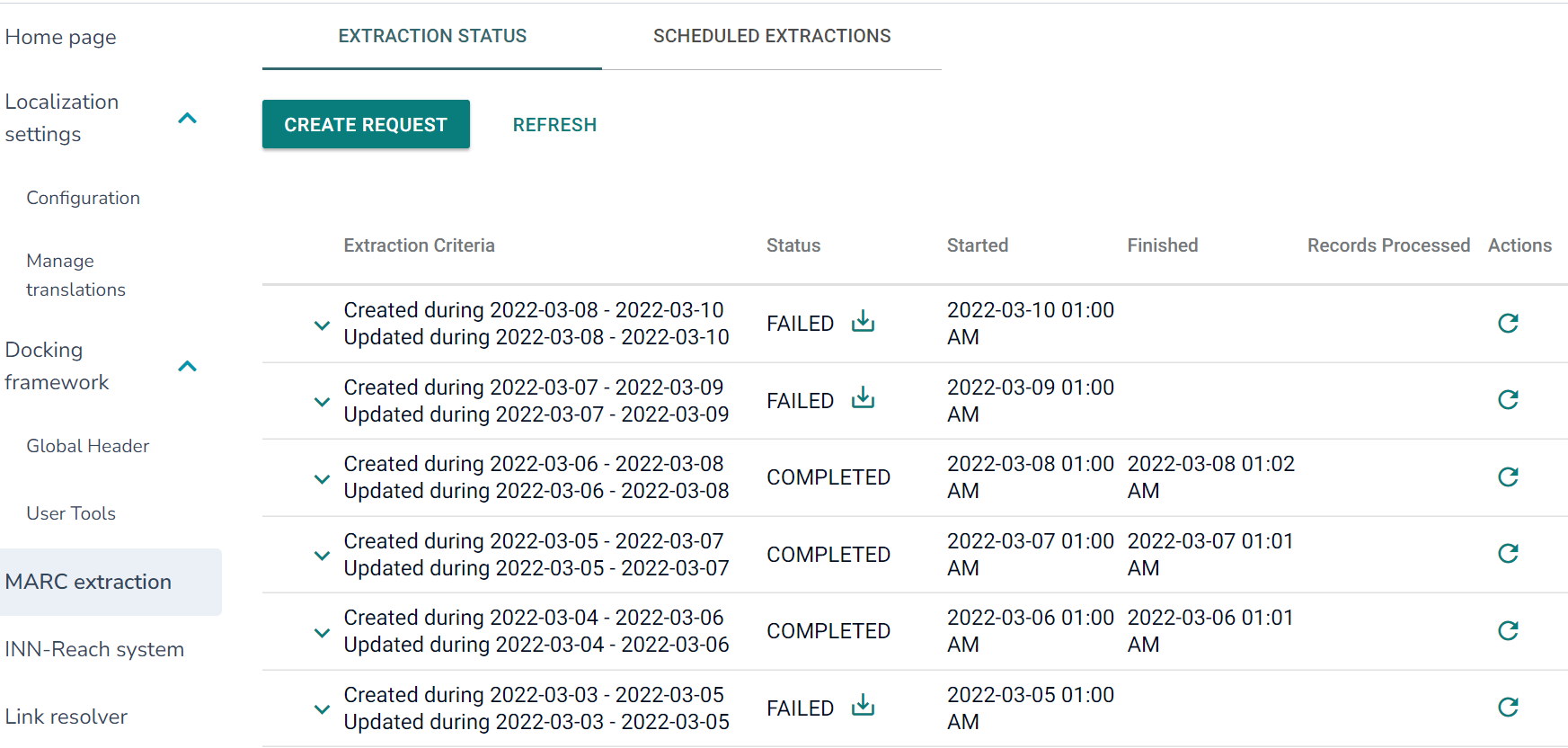 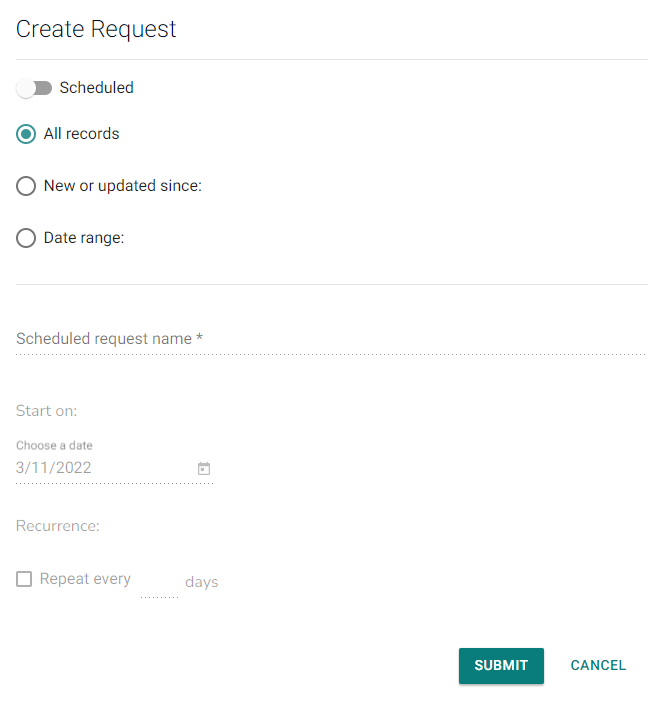 MARC Extraction – Scheduled Extractions
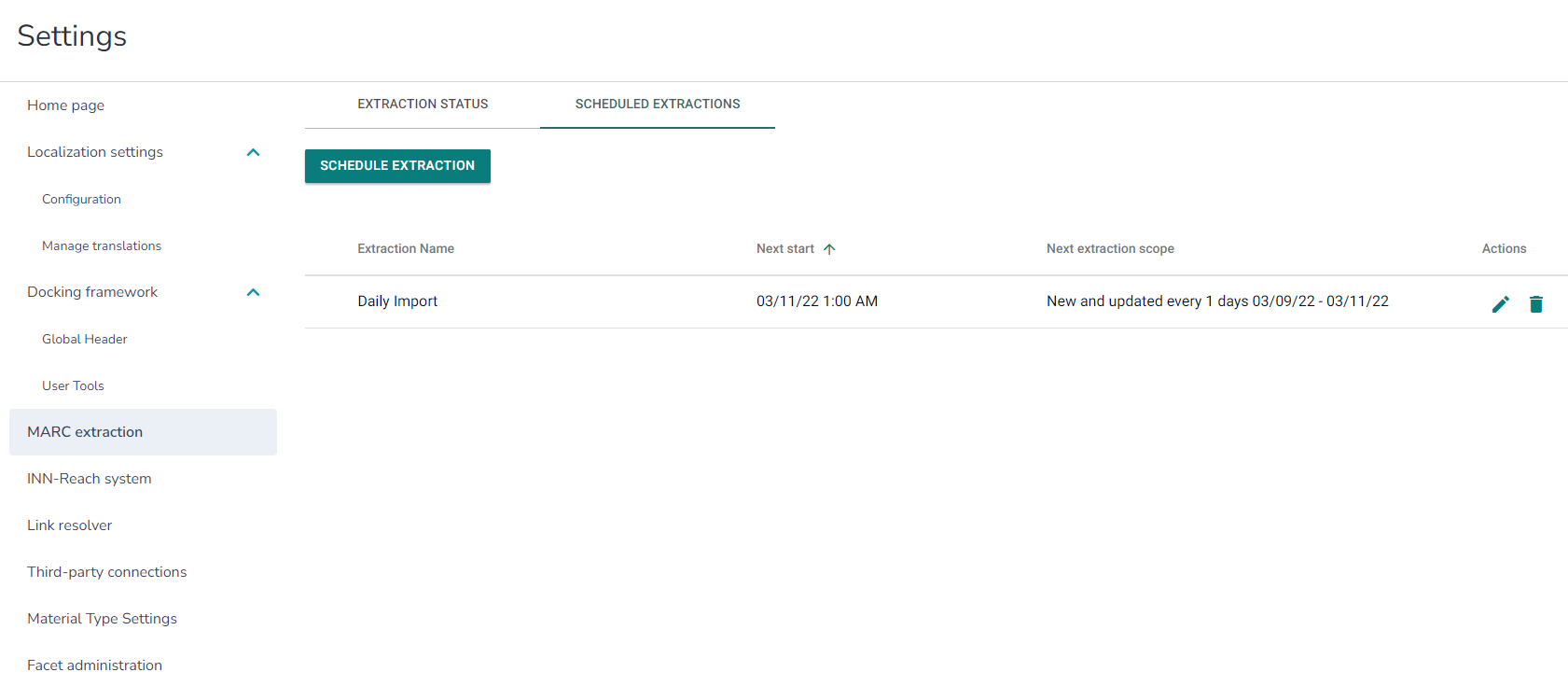 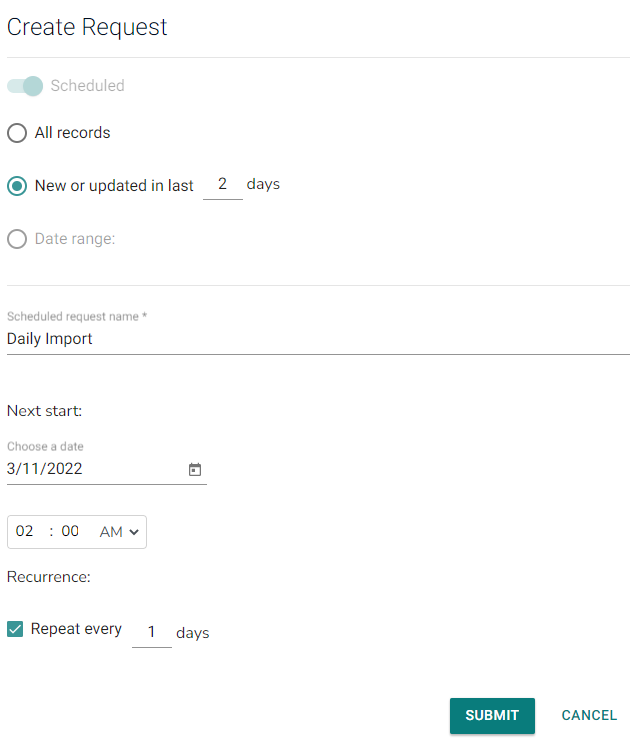 INN-Reach System
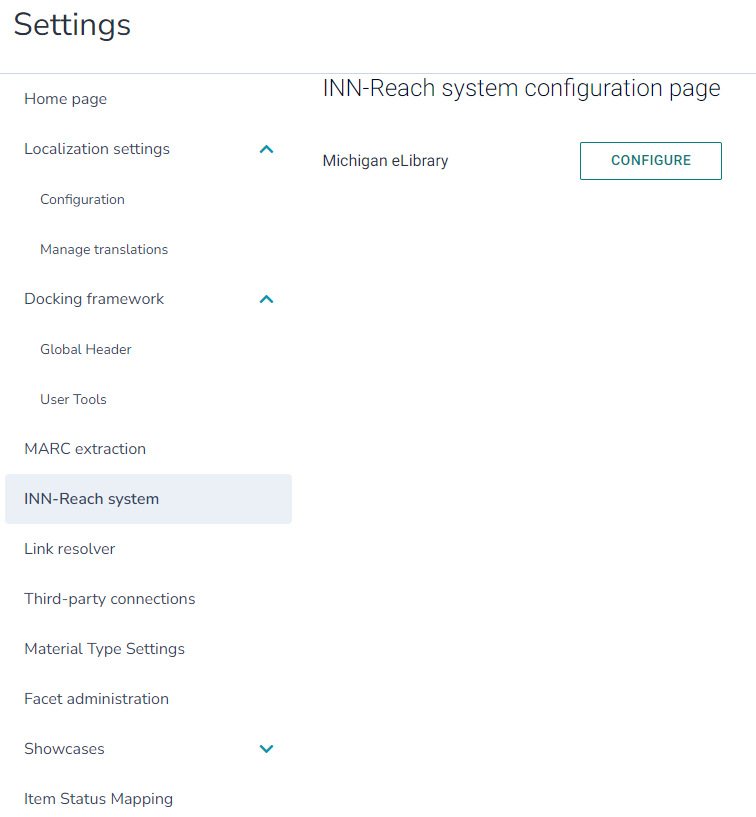 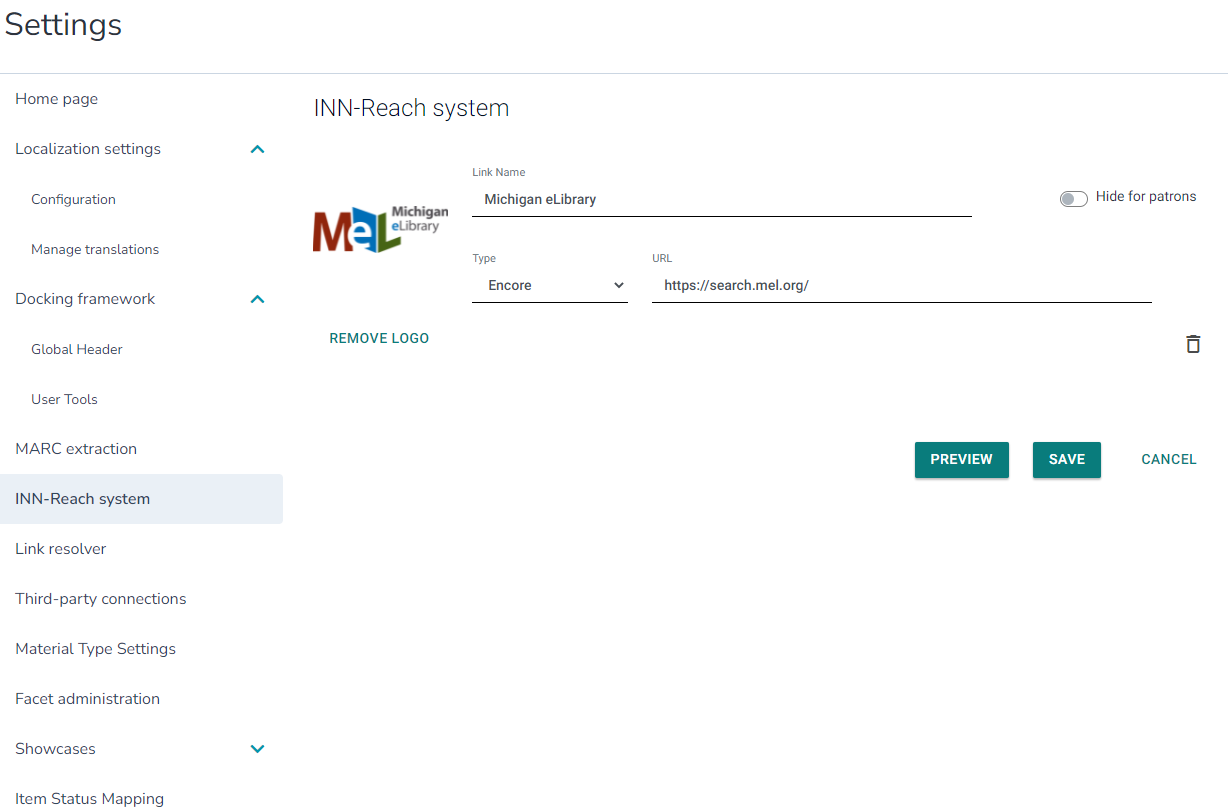 Link Resolver
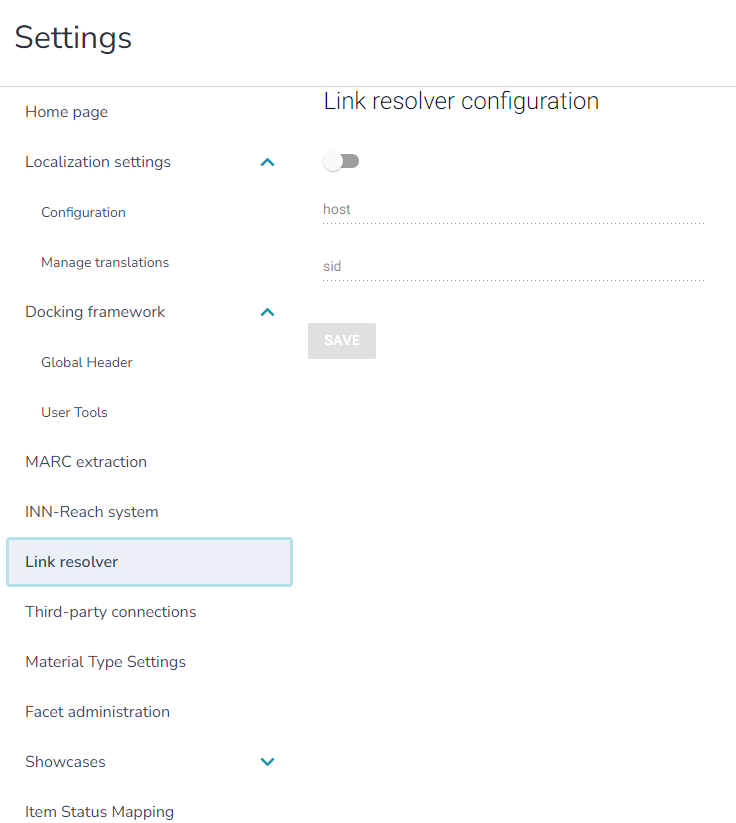 Third-Party Connections
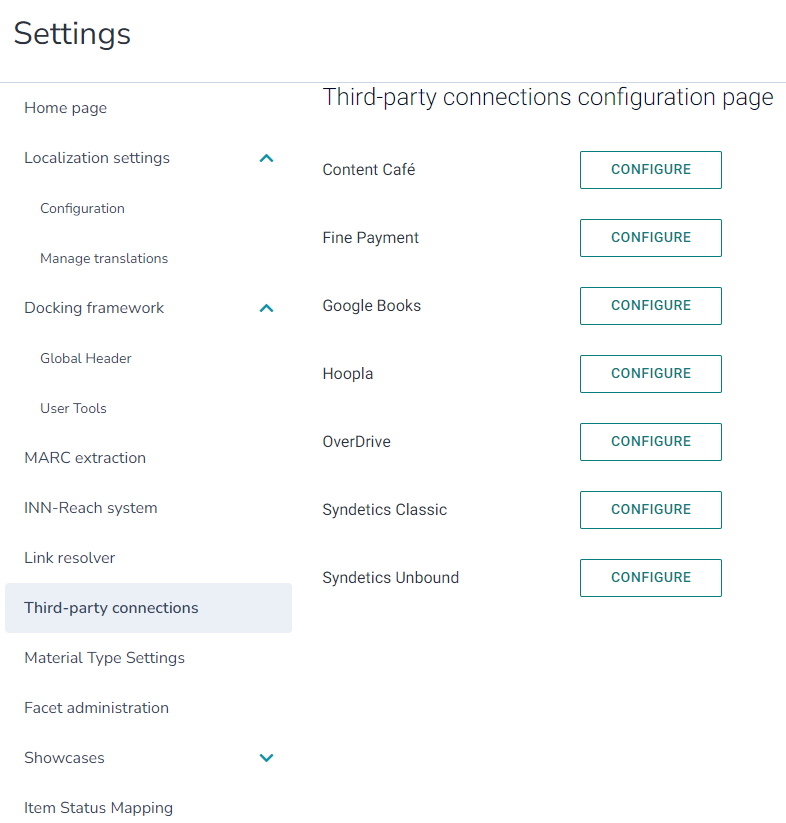 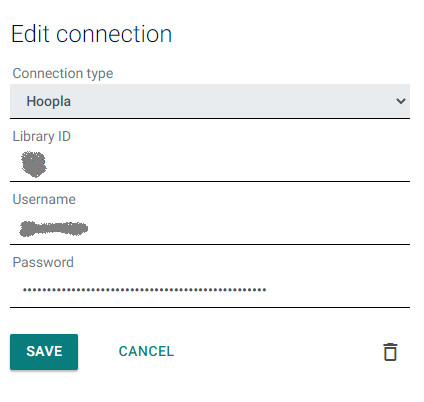 Material Type Settings
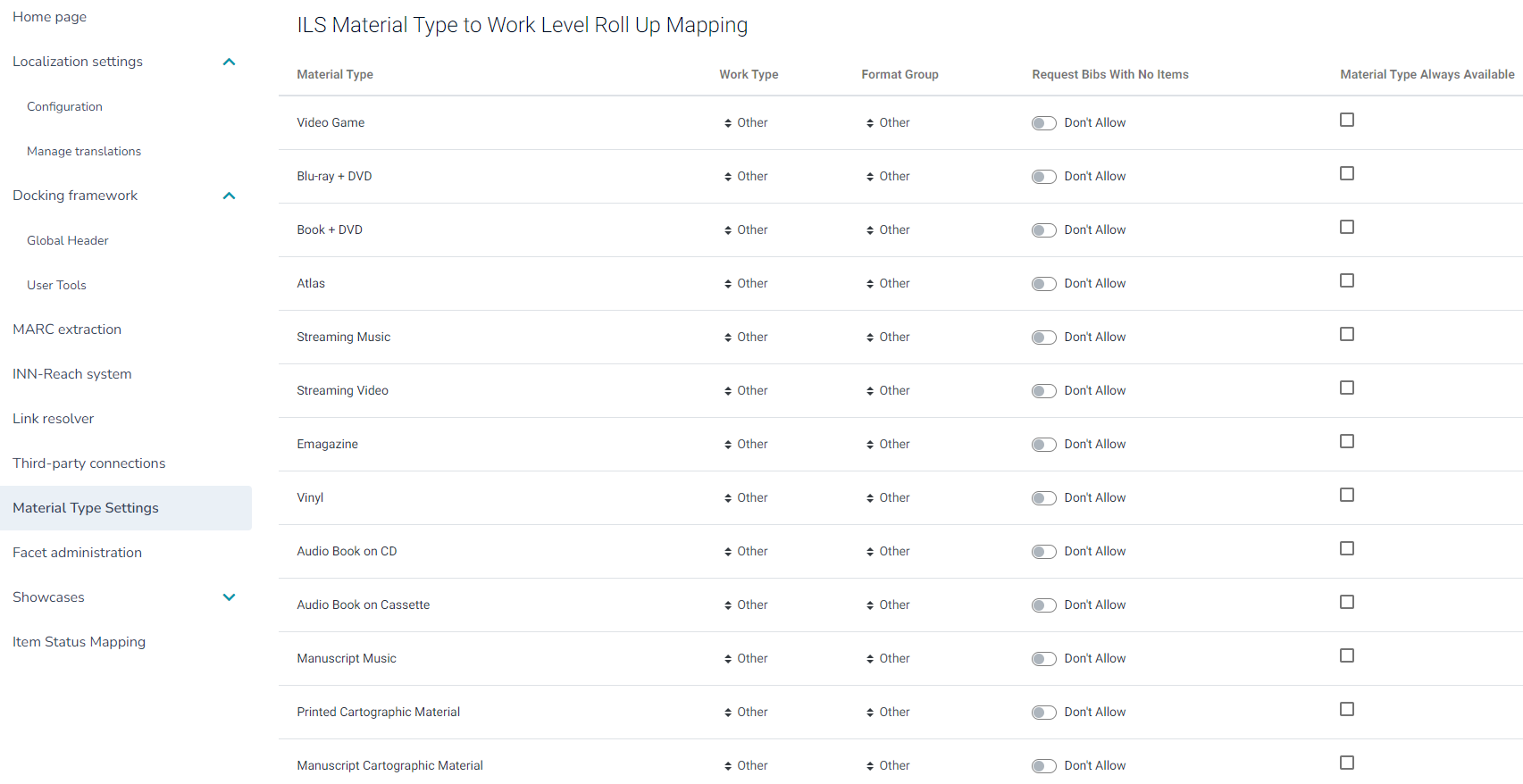 Facet Administration
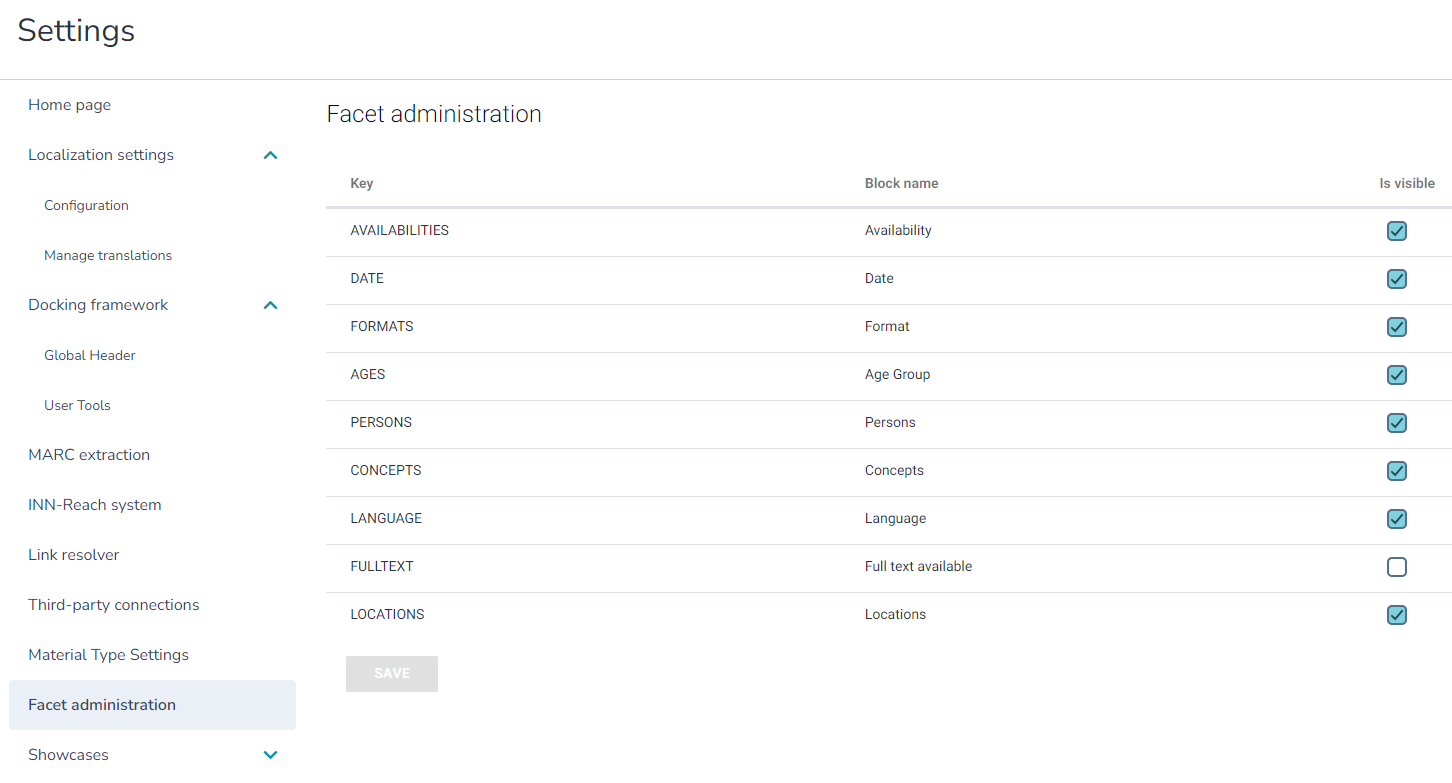 Showcases - Display
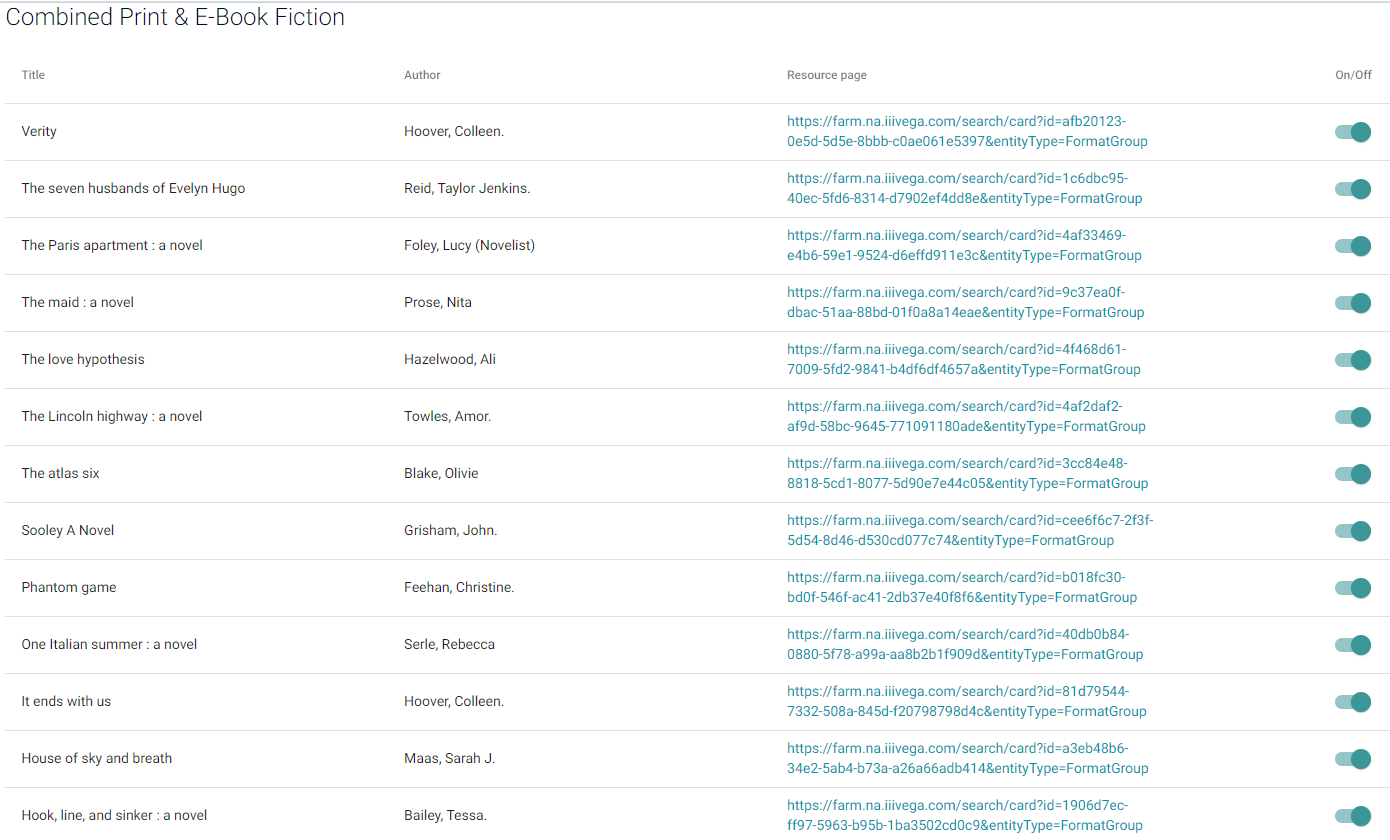 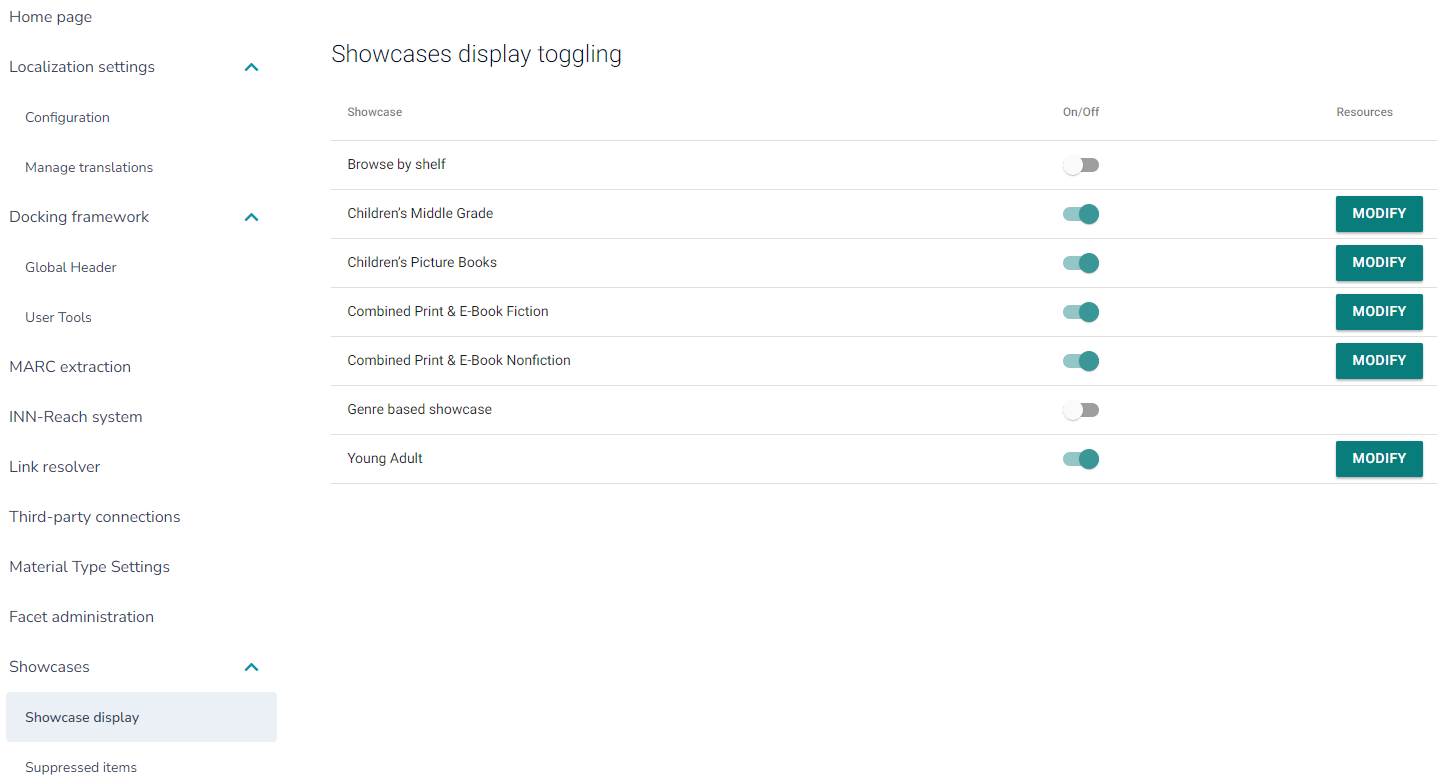 Showcases – Suppressed Items
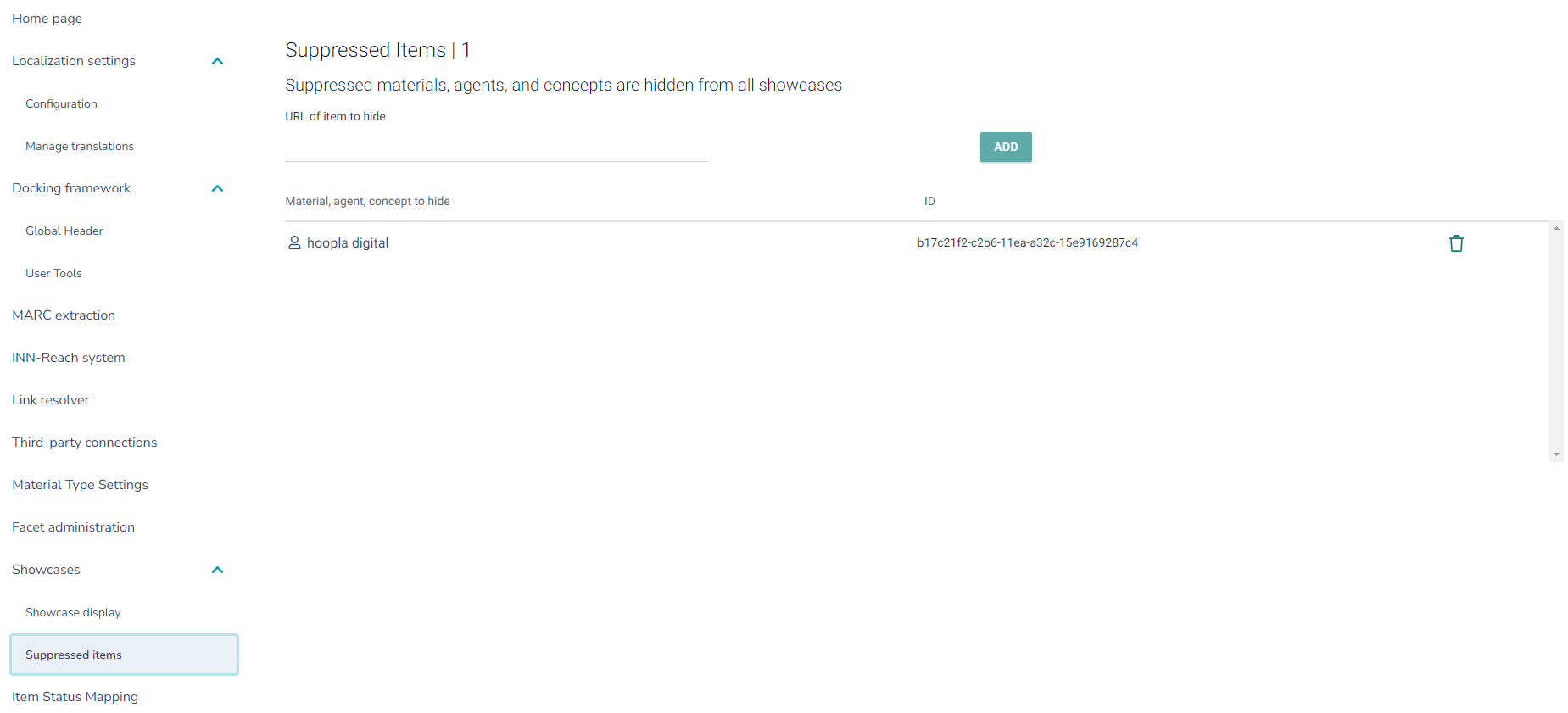 Item Status Mapping
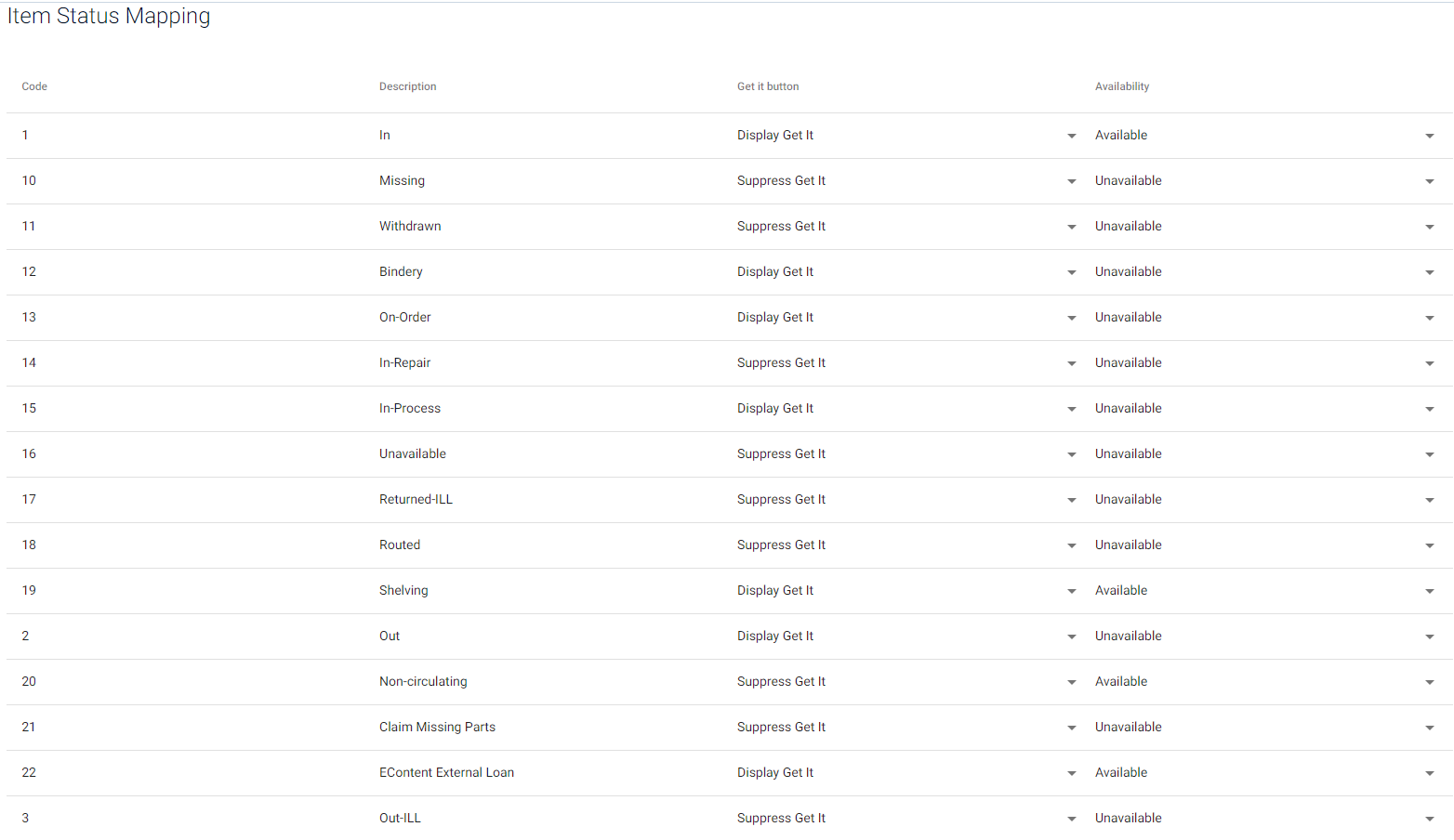 Library Defaults – Location Hierarchy
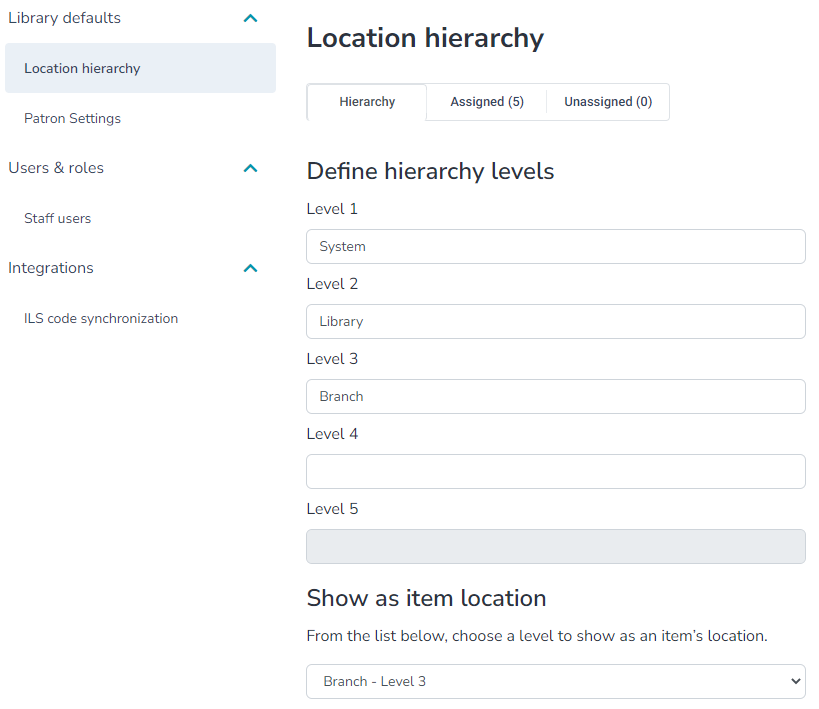 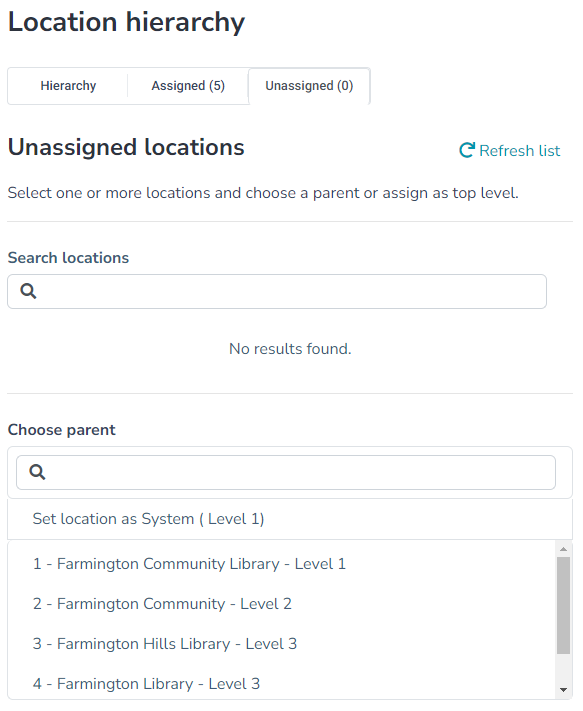 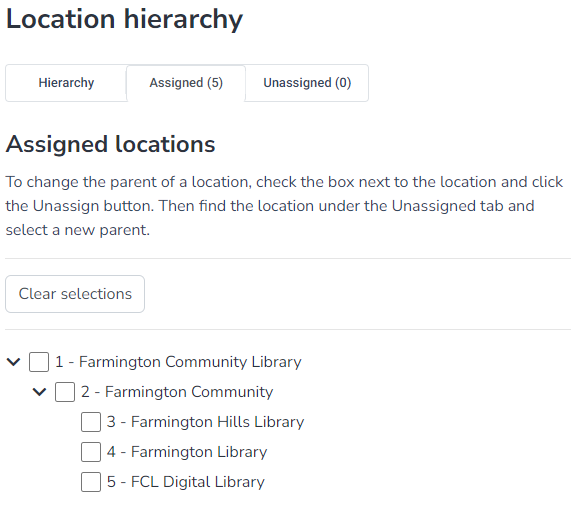 Library Defaults – Patron Settings
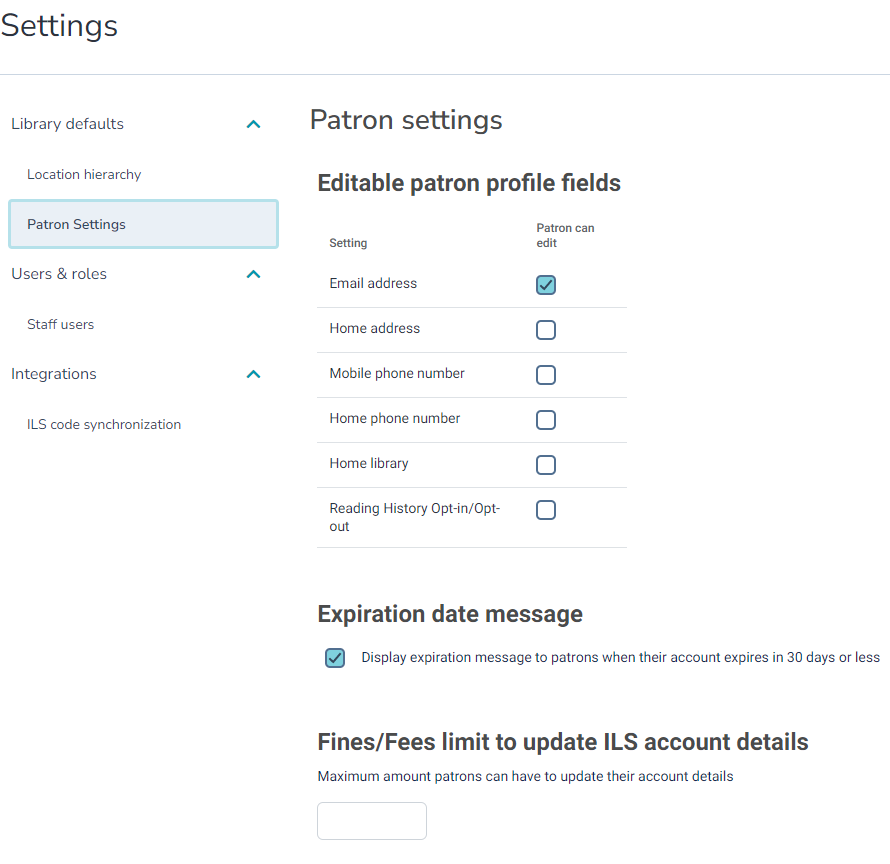 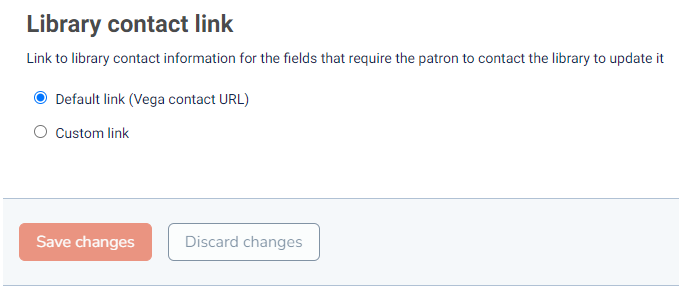 Users & Roles – Staff Users
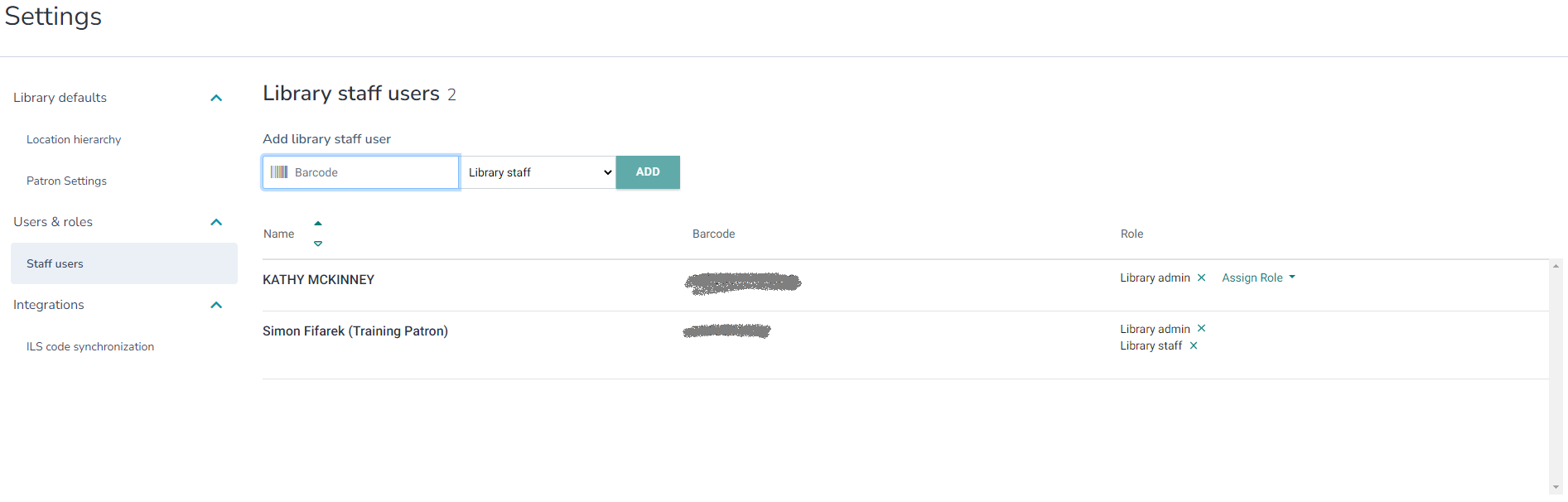 Integrations – ILS Code Synchronization
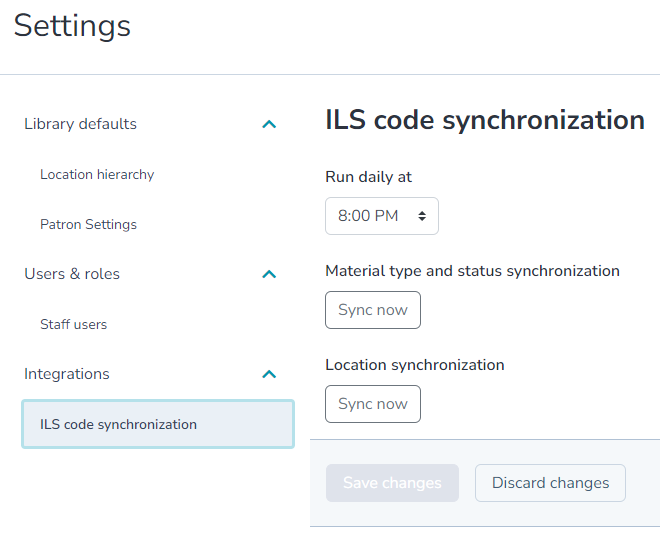 Administration Help
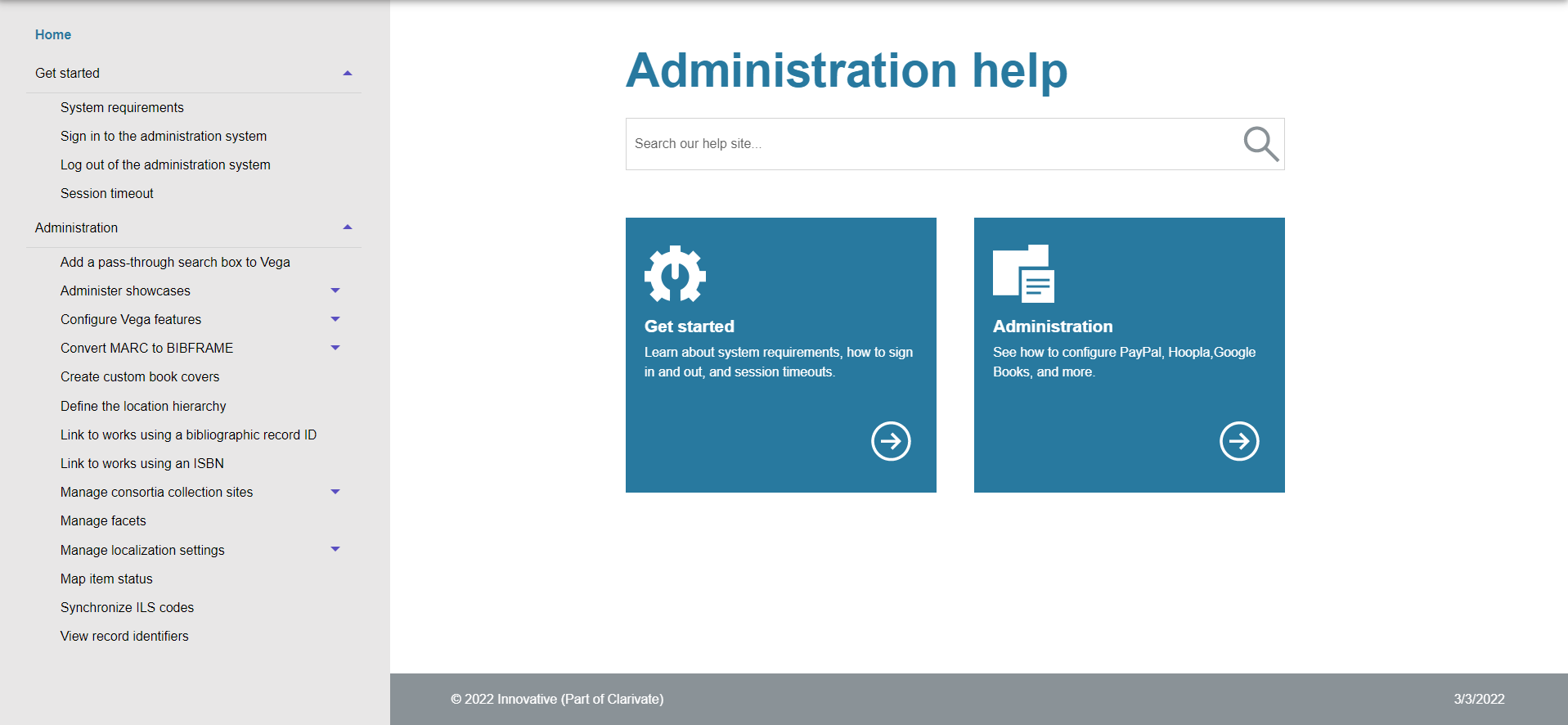 “Only librarians like to search, Everyone else likes to find.”
Roy Tennant
Patron View – Vega Home Page
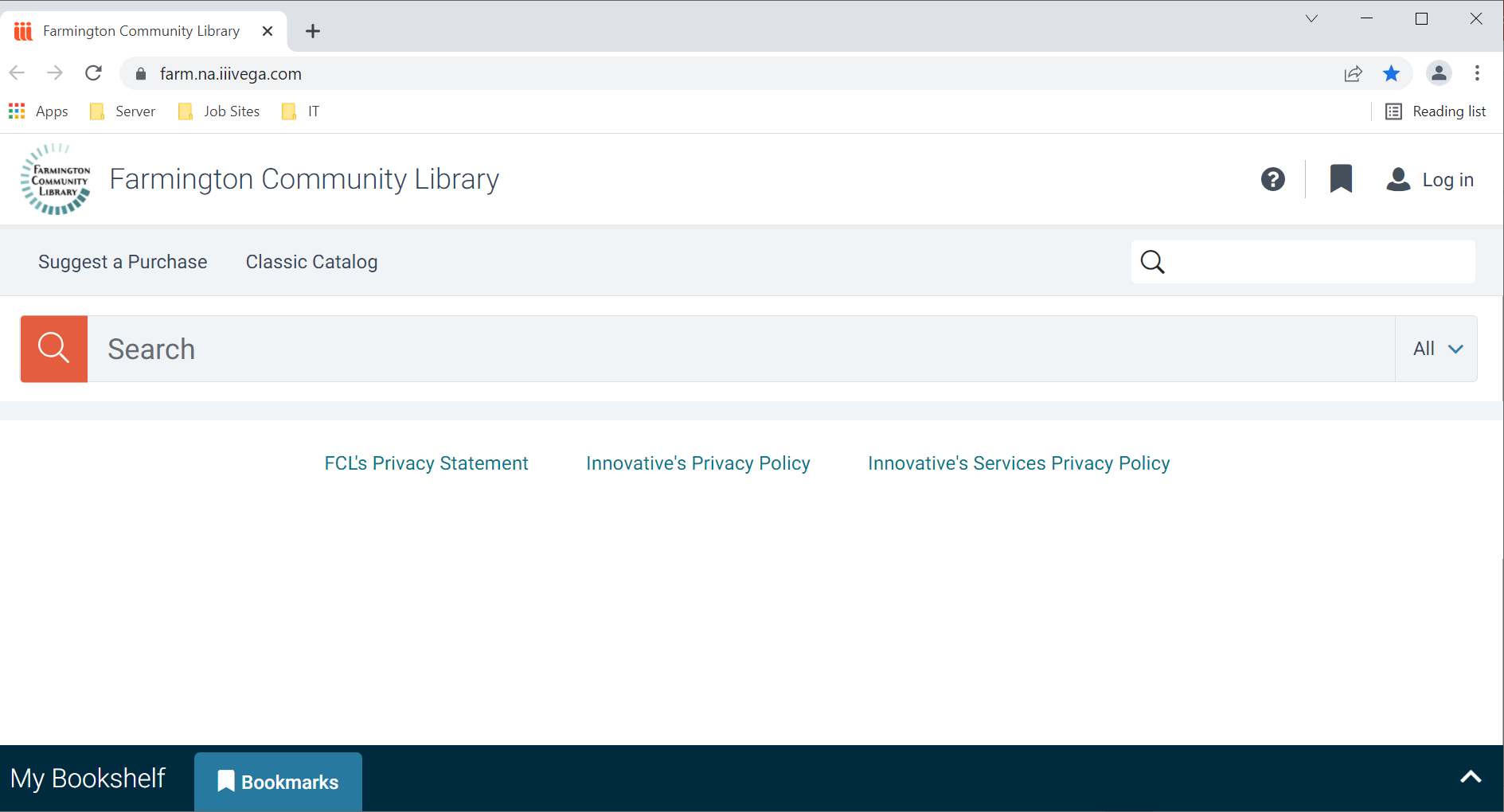 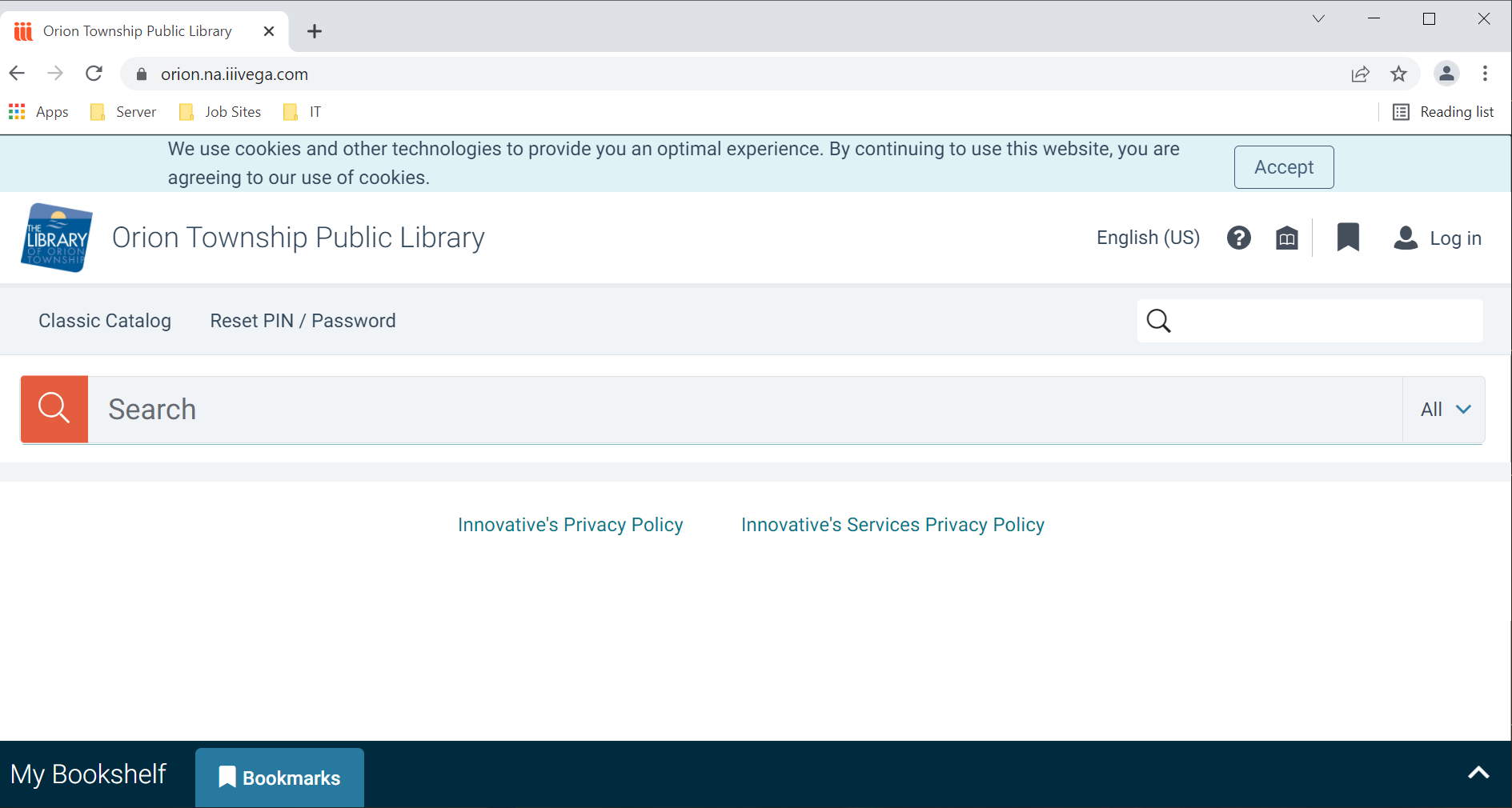 Searching
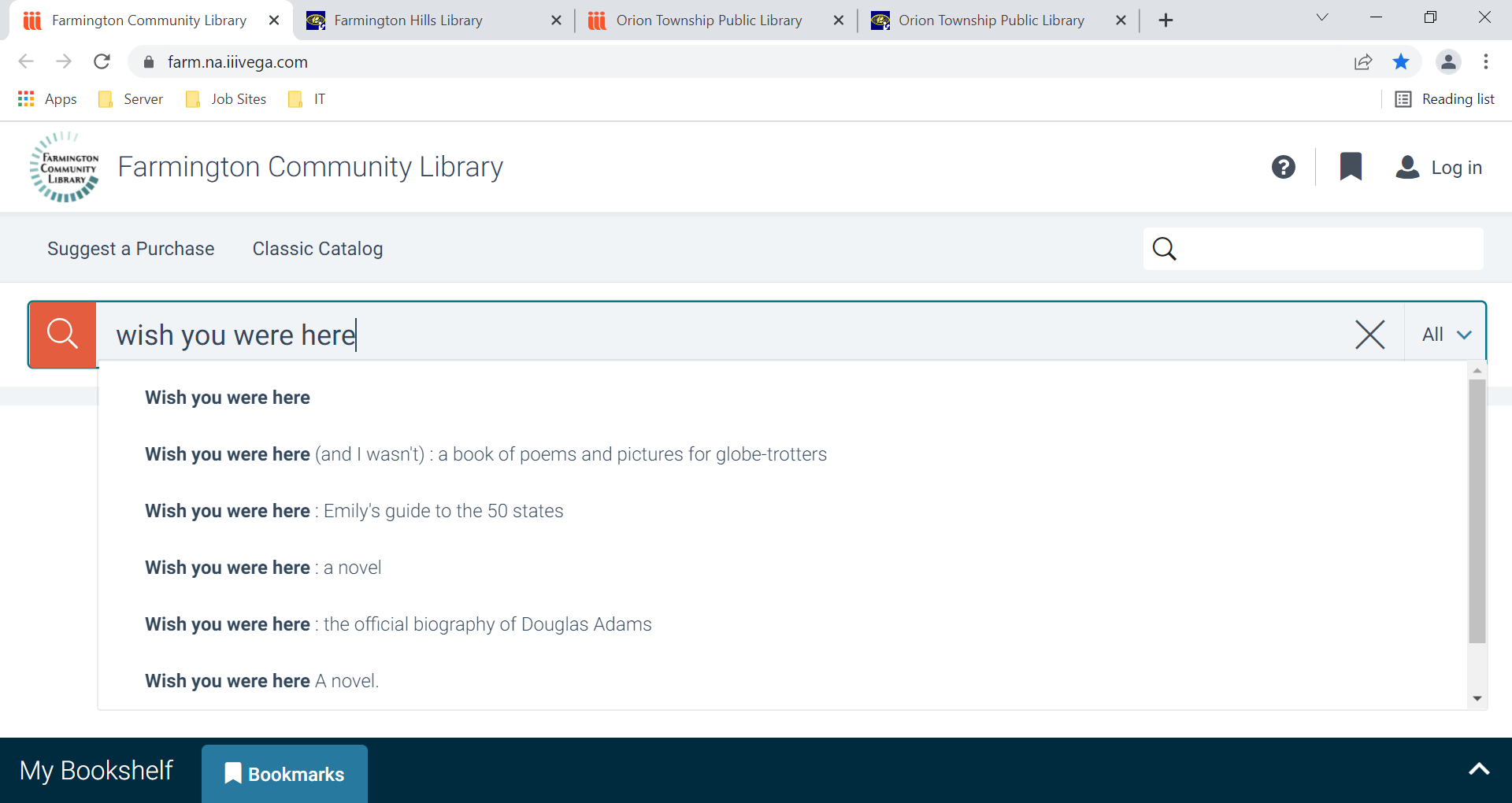 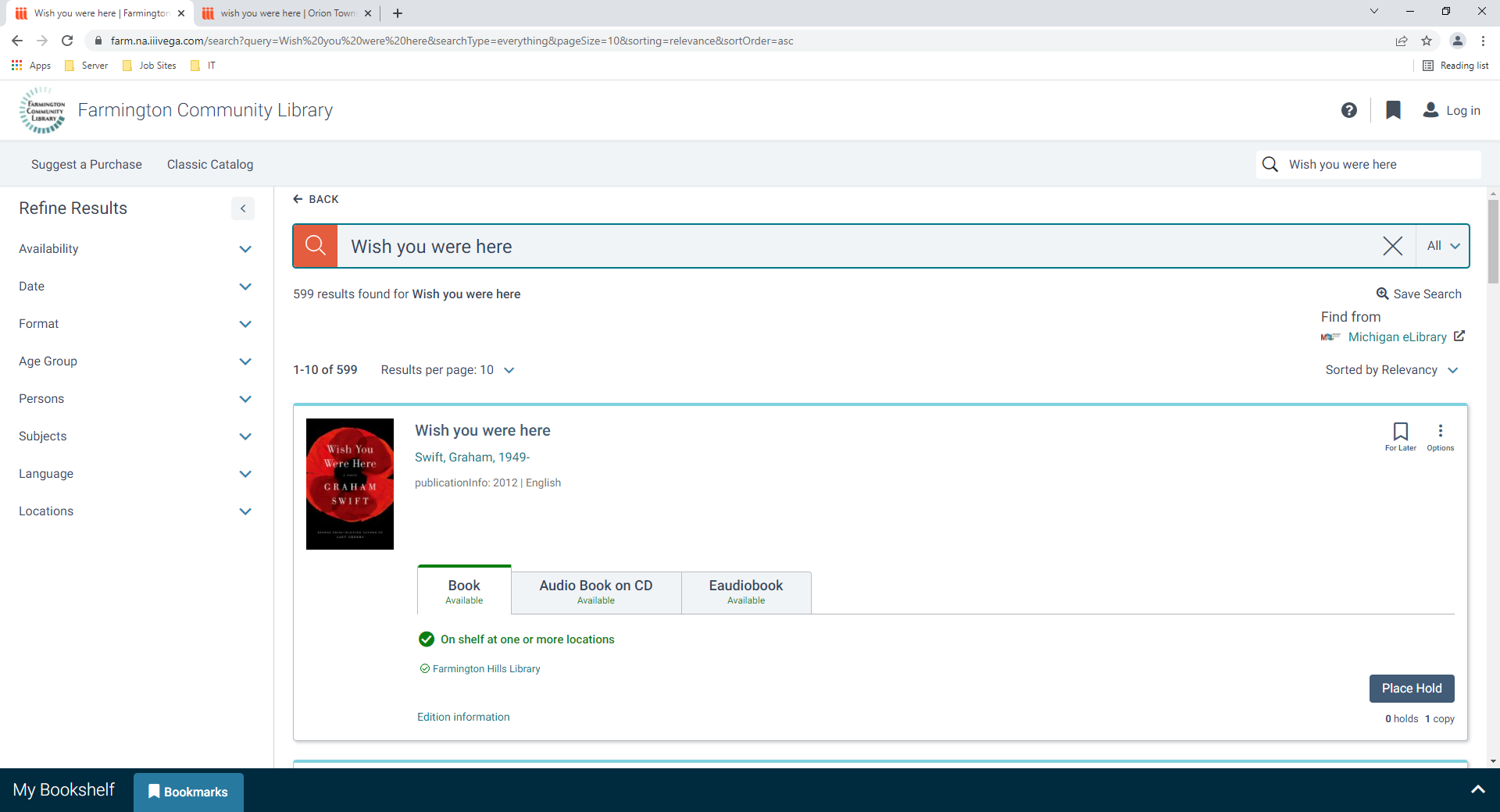 Searching – For Later and Options
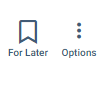 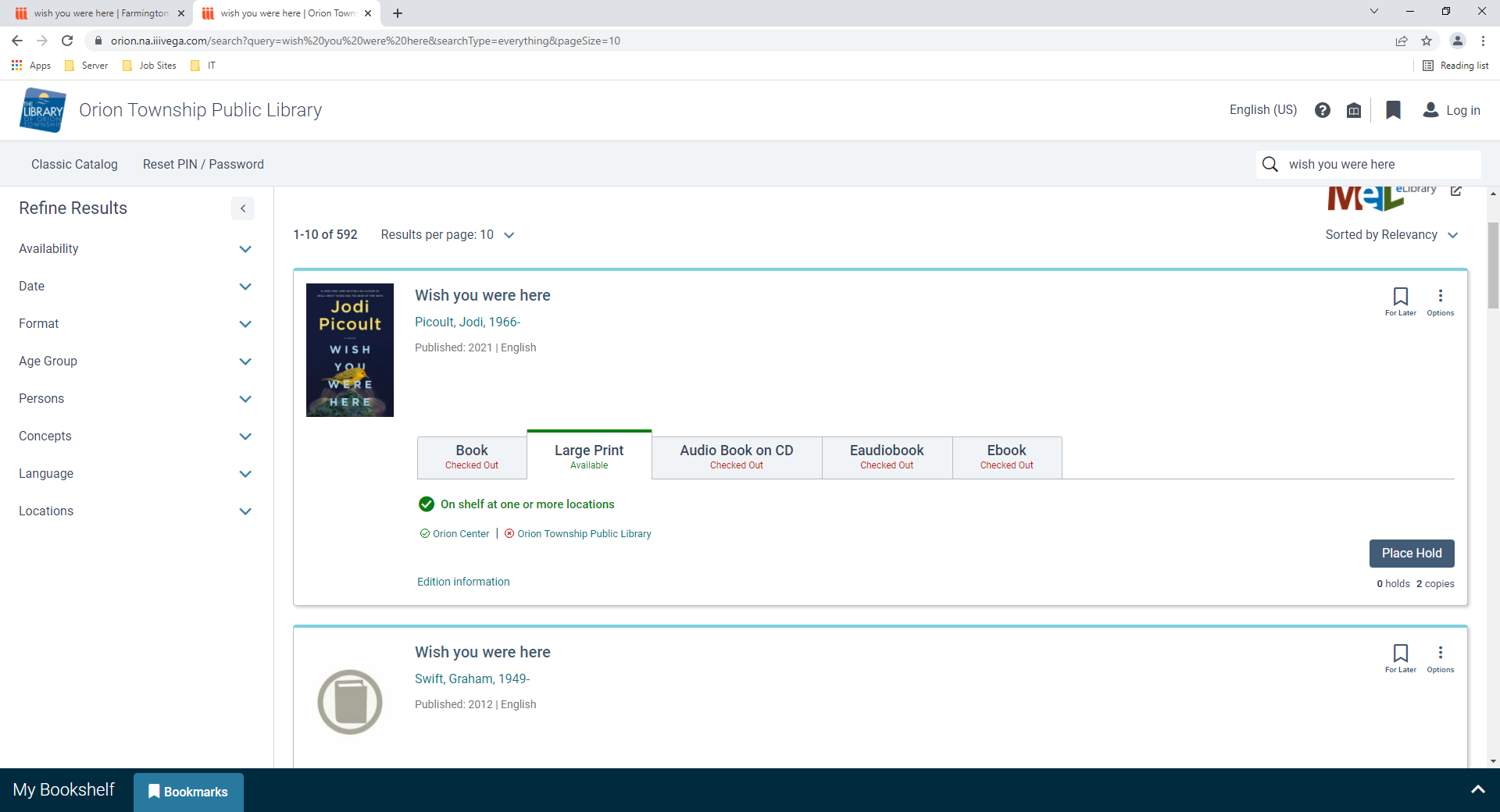 For Later: Bookmark this for future use. 

Options: Email the Title, Publication Date, and Author

Export Citation gives options of where to export the citation and in what format it is needed
Searching Facets – Refine Results
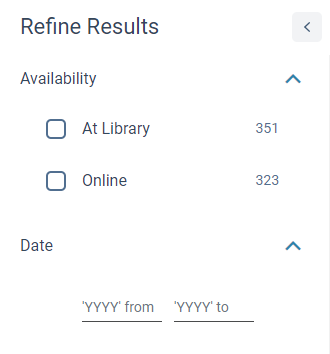 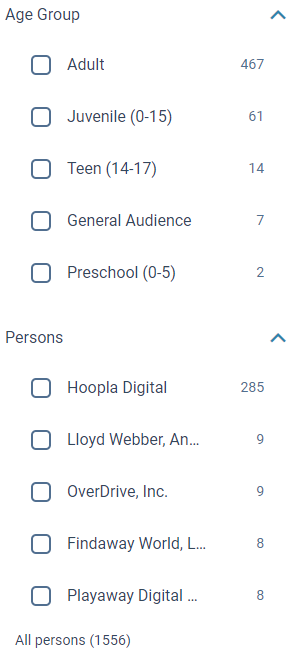 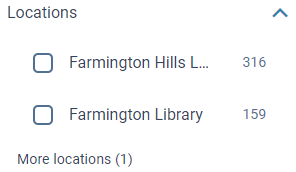 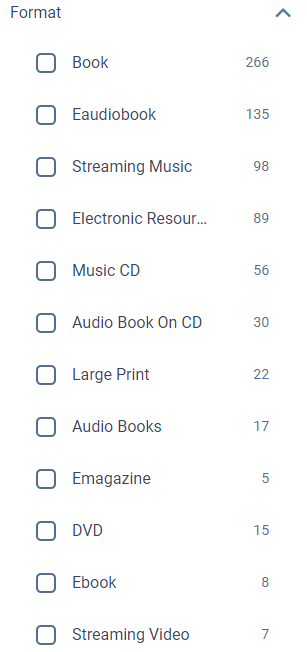 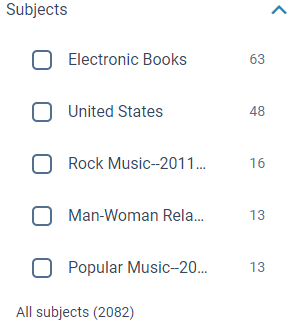 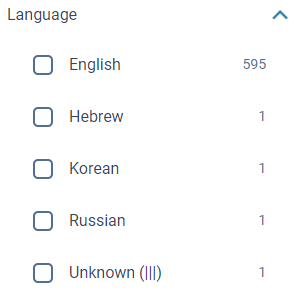 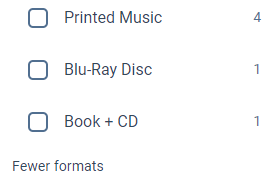 Search Results - Excerpts
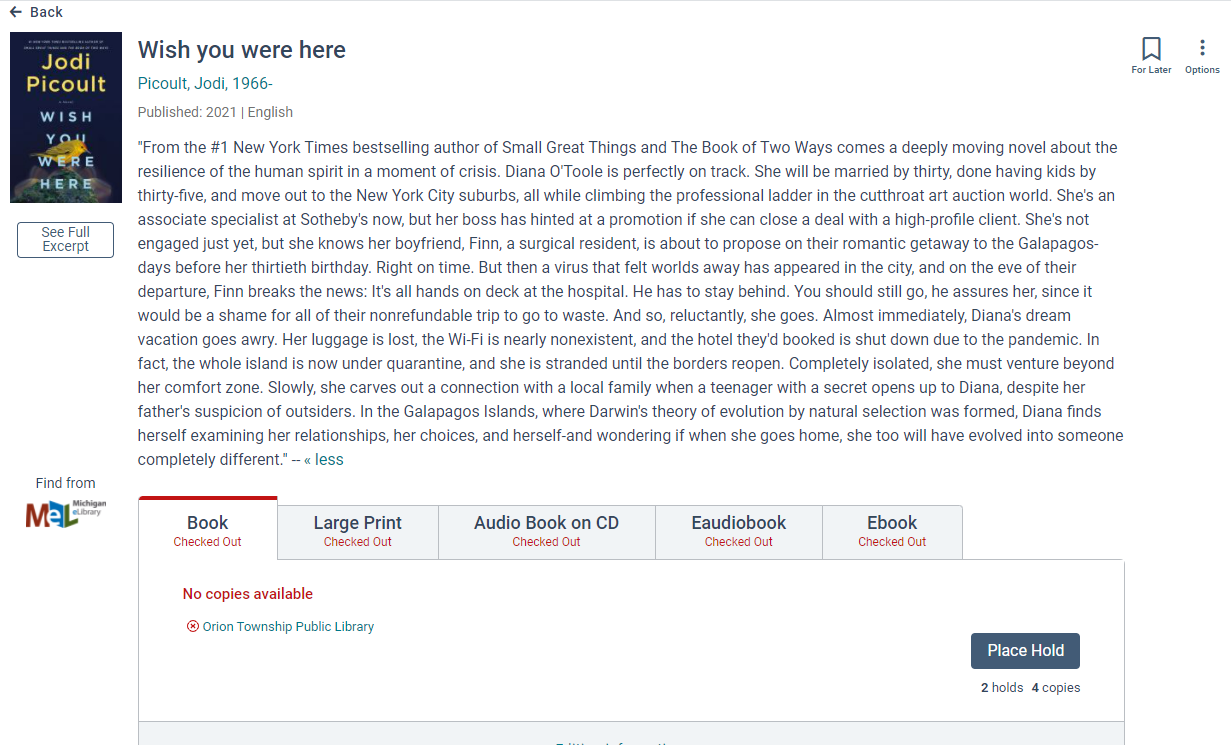 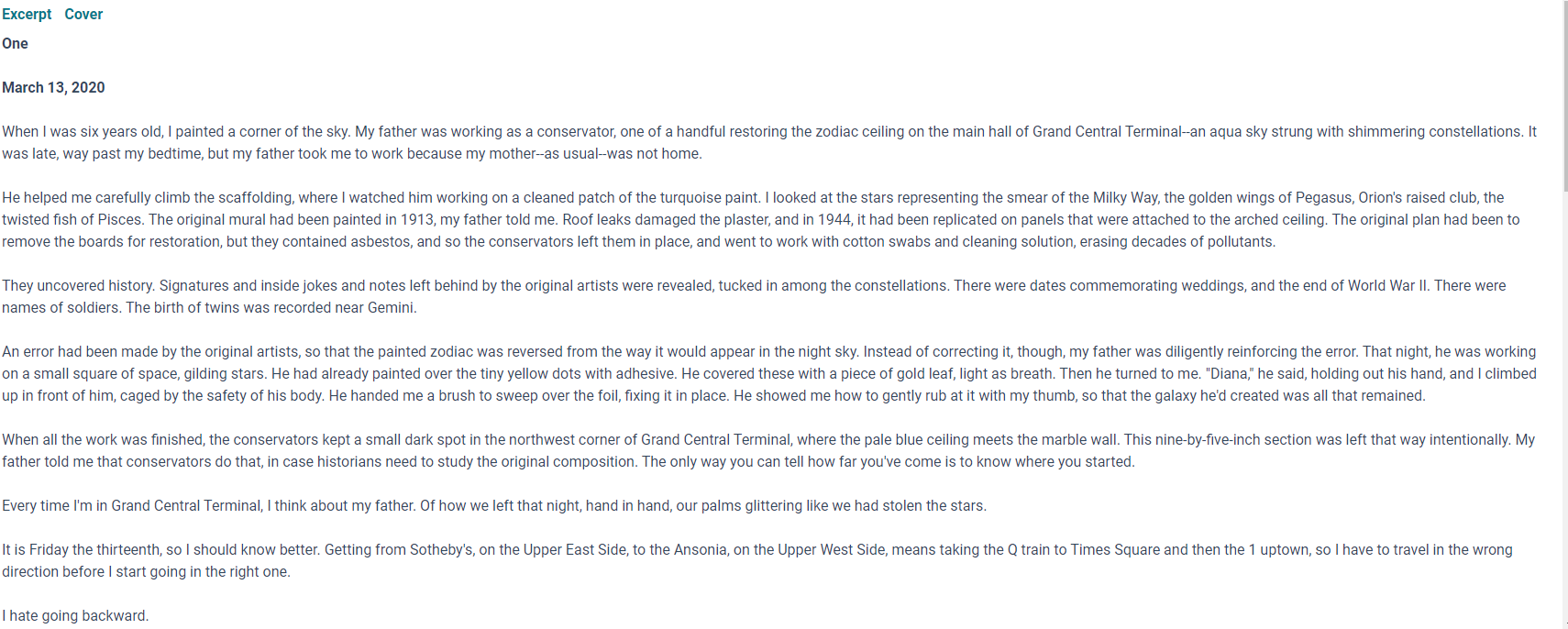 Search Results – Edition Info and Related
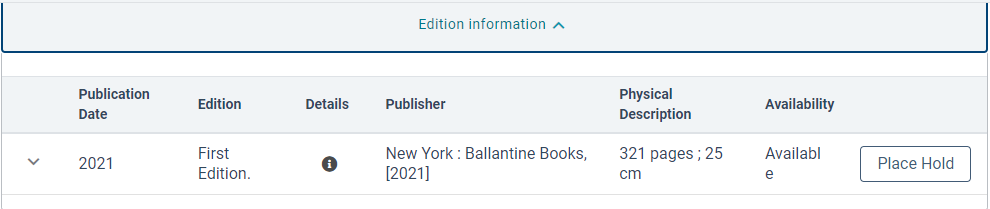 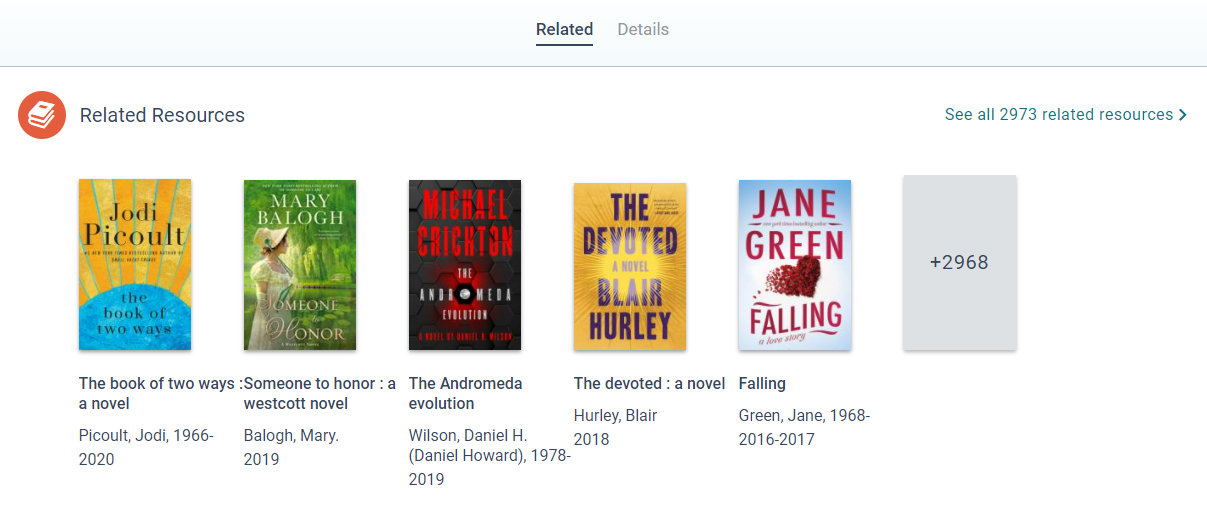 Search Results – Contributors & Topics
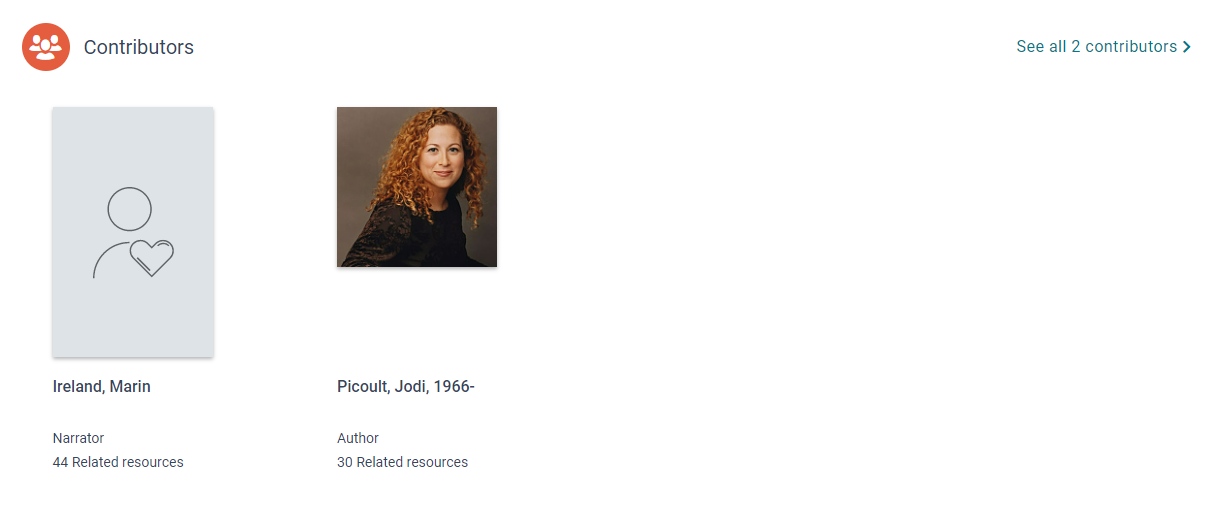 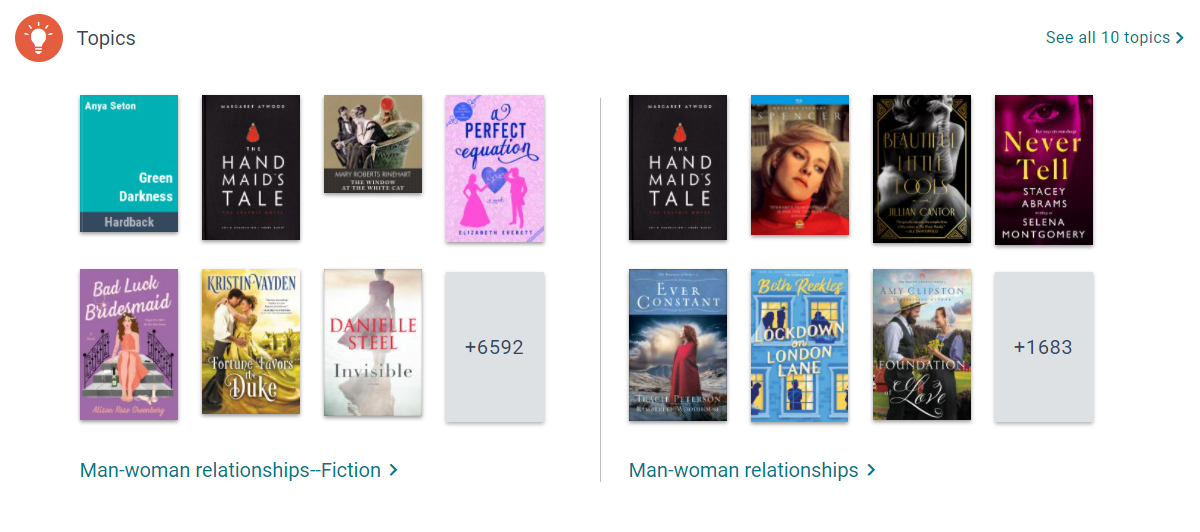 Search Results - Details
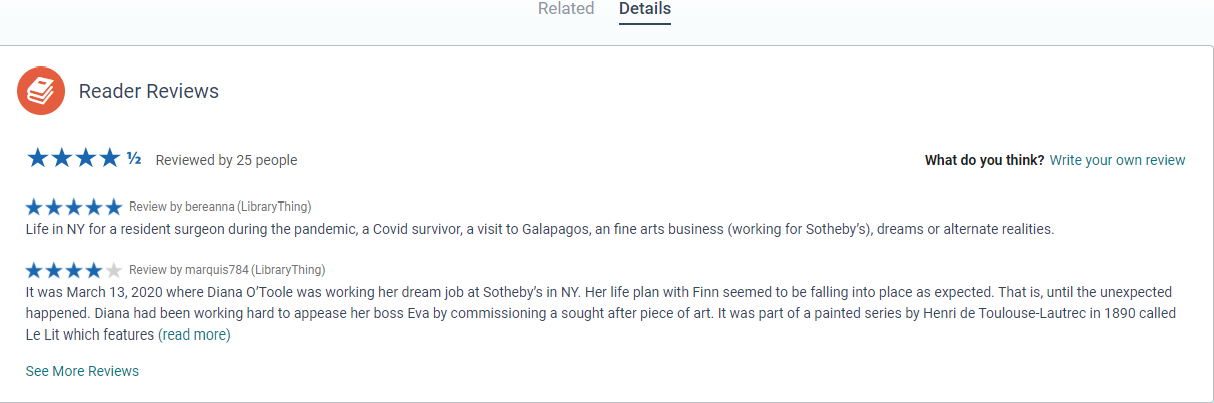 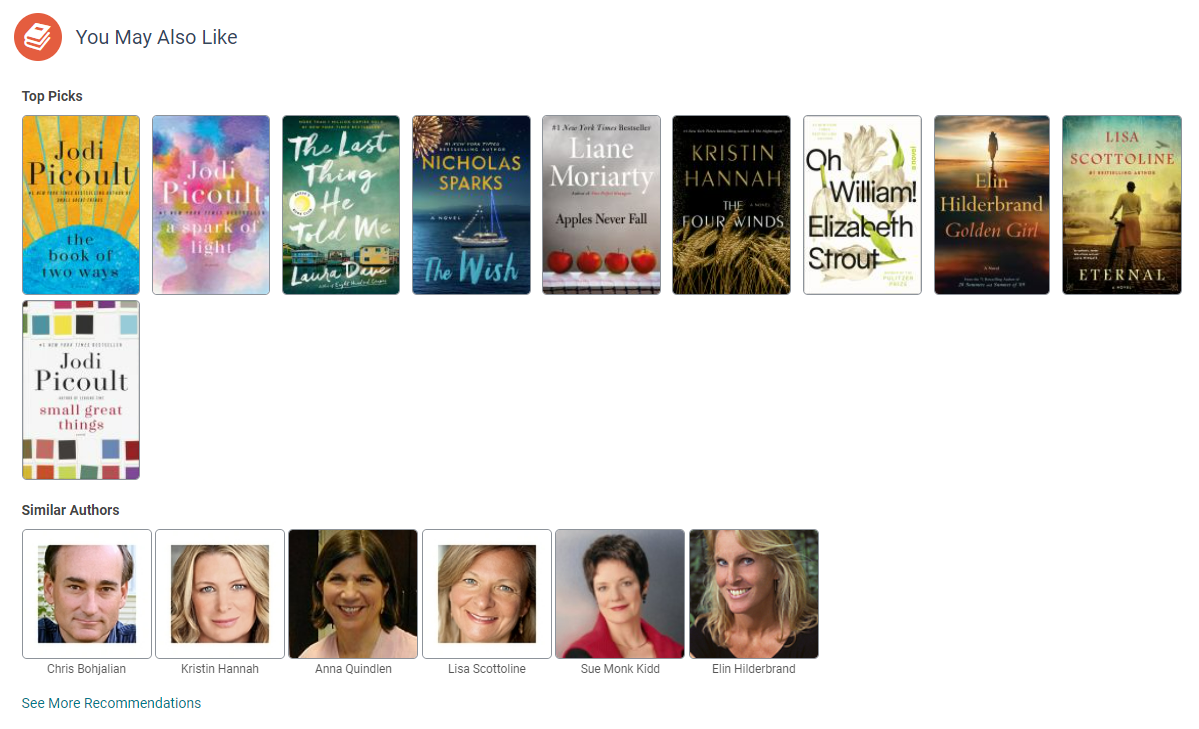 Search Results – Professional Reviews
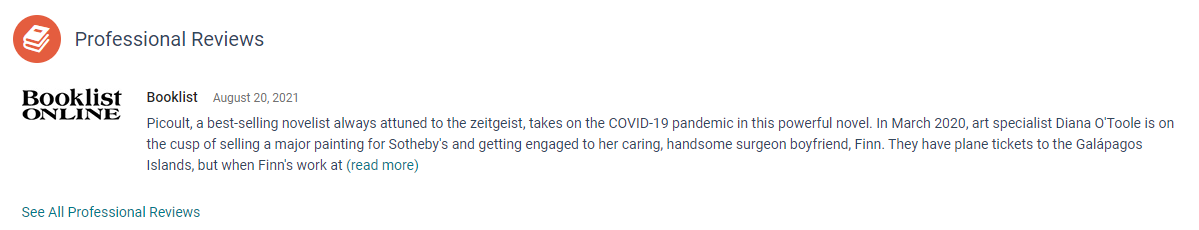 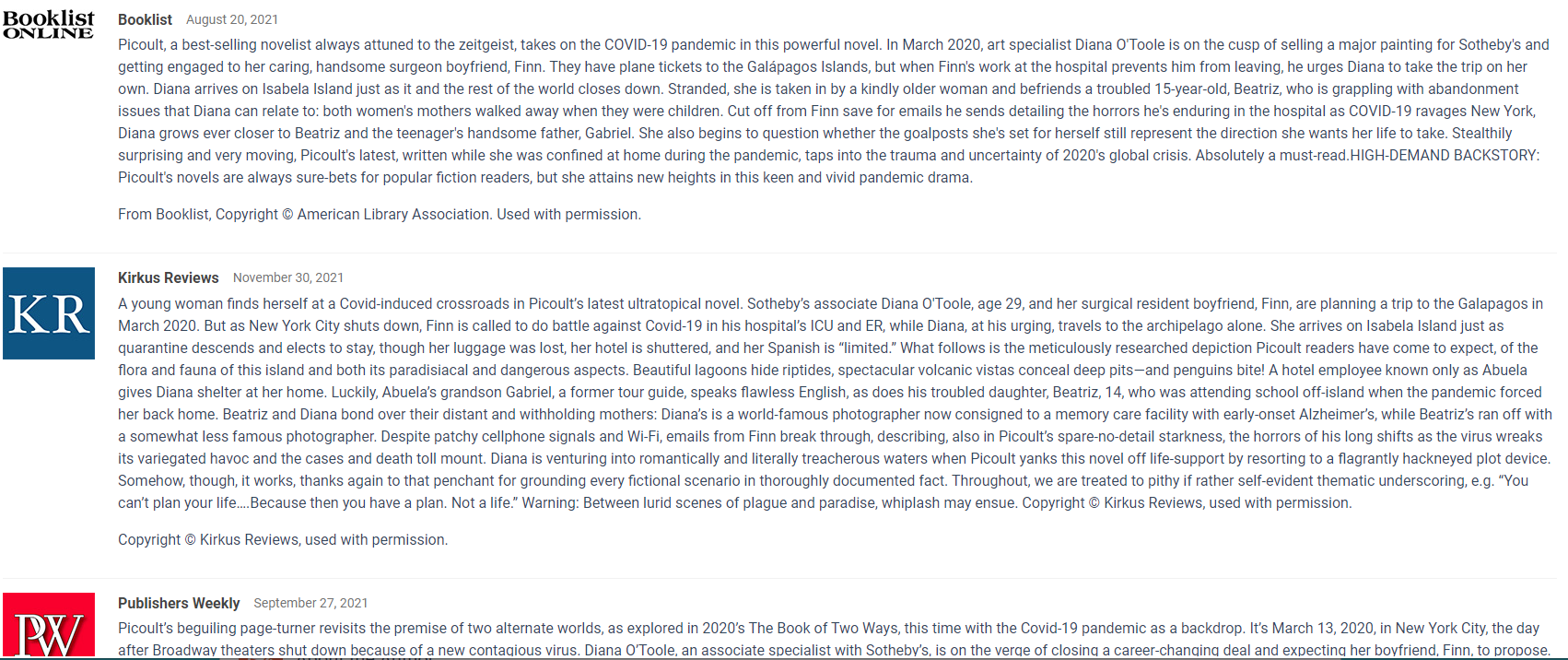 Search Results – Book Profile & About the Author
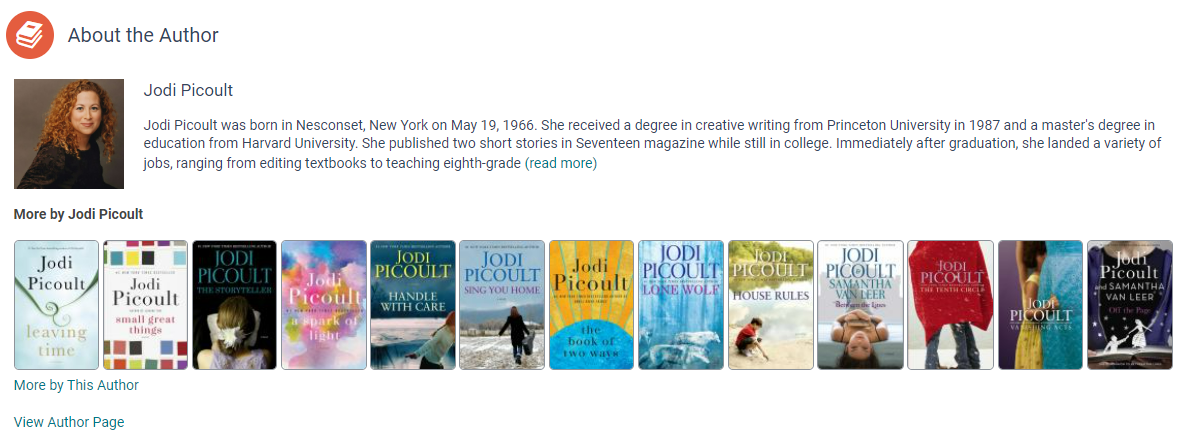 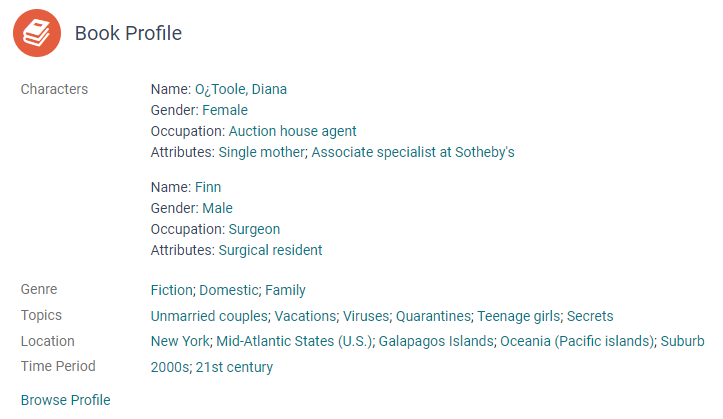 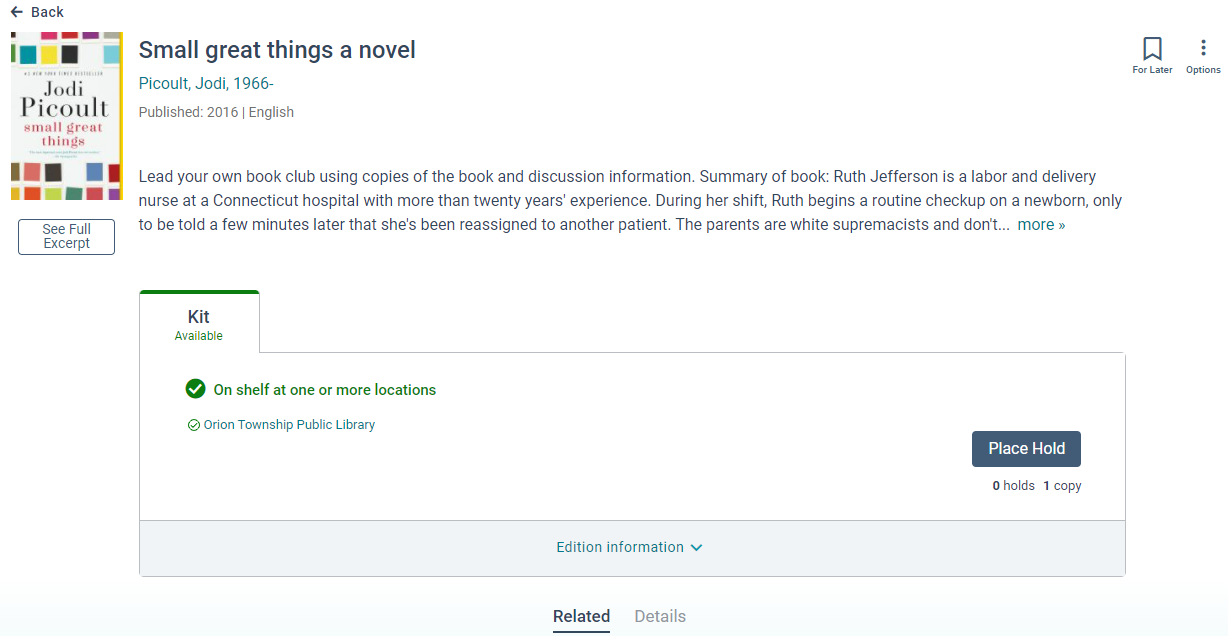 Bookmarks
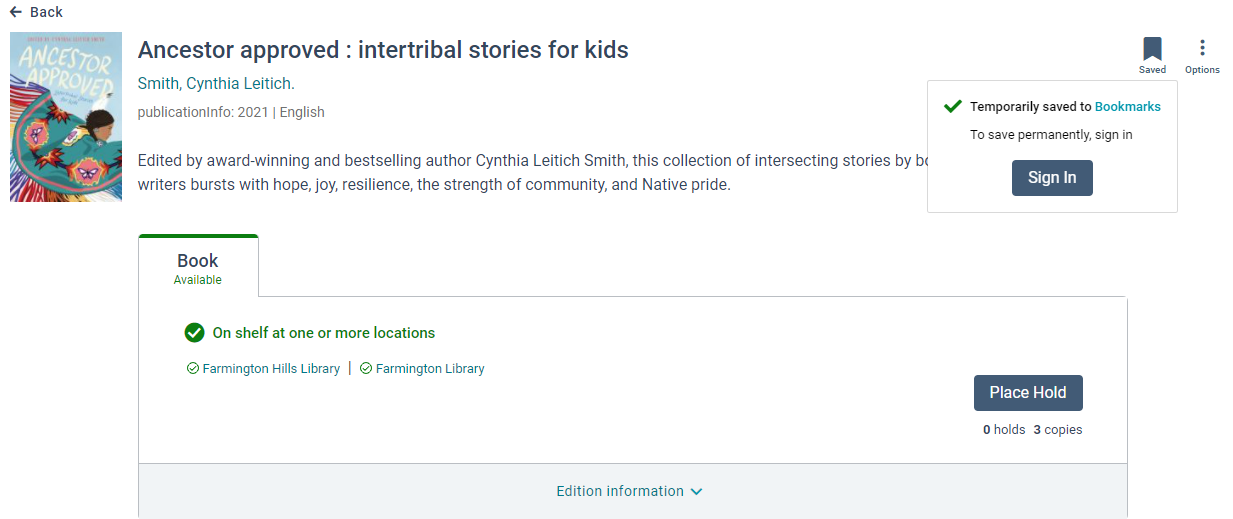 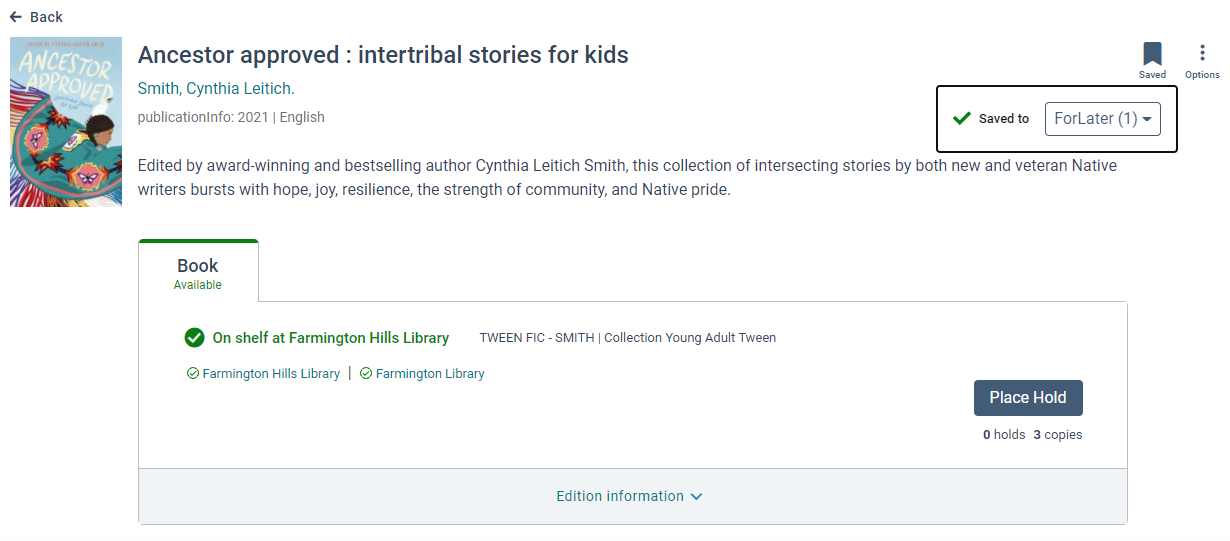 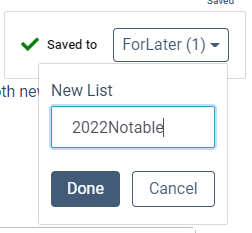 Saved Search
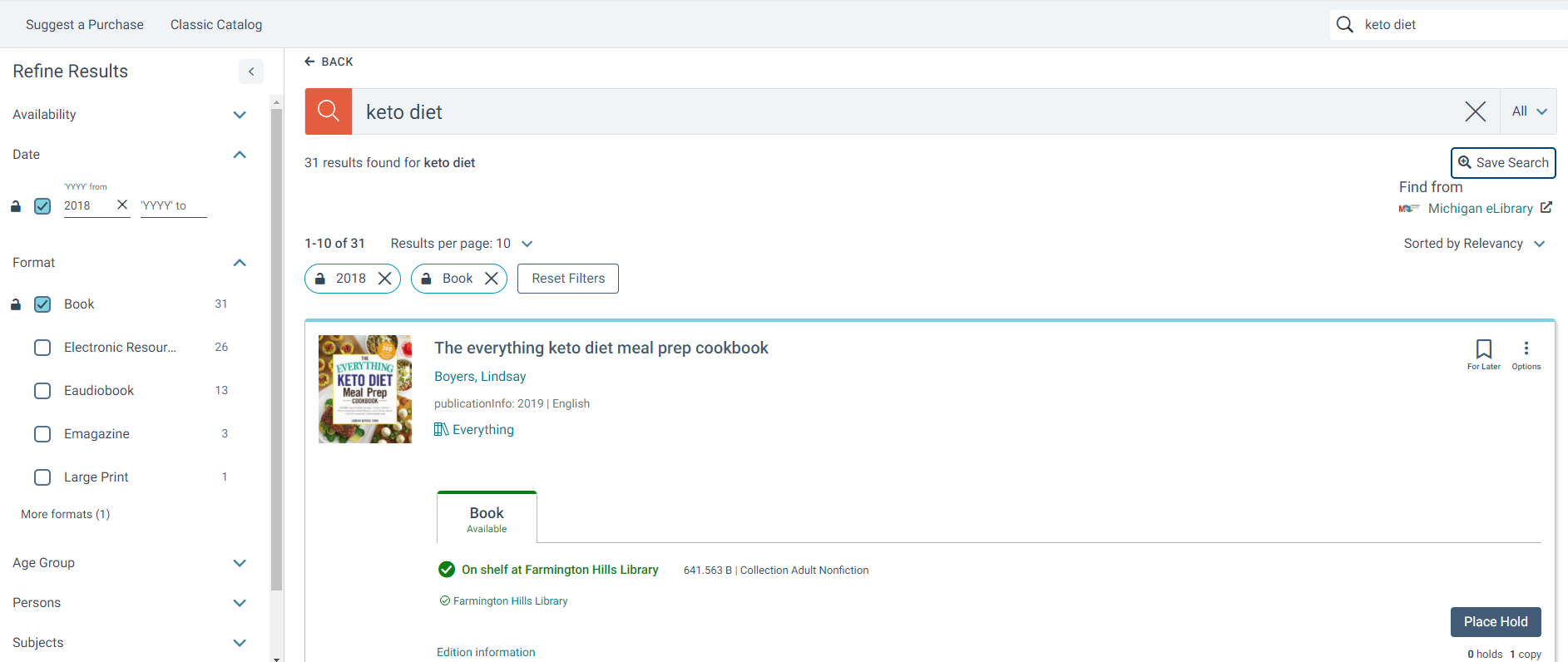 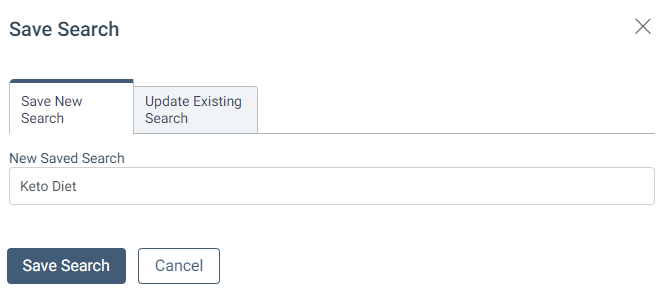 Searching – INN-Reach
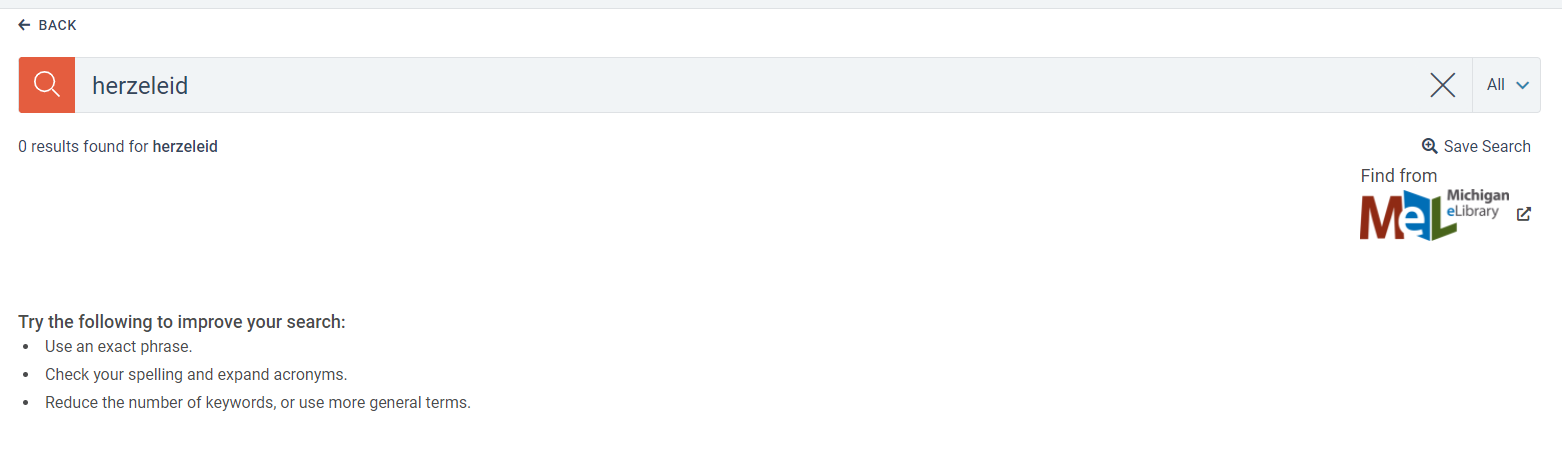 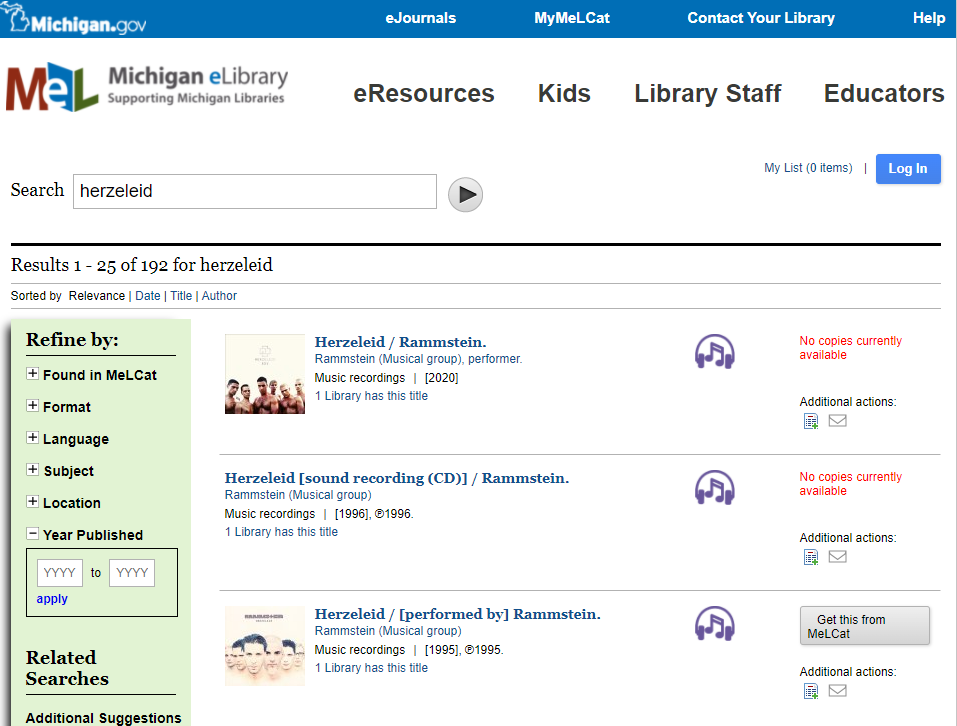 Patron Information – My Bookshelf - Checkouts
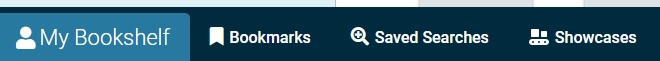 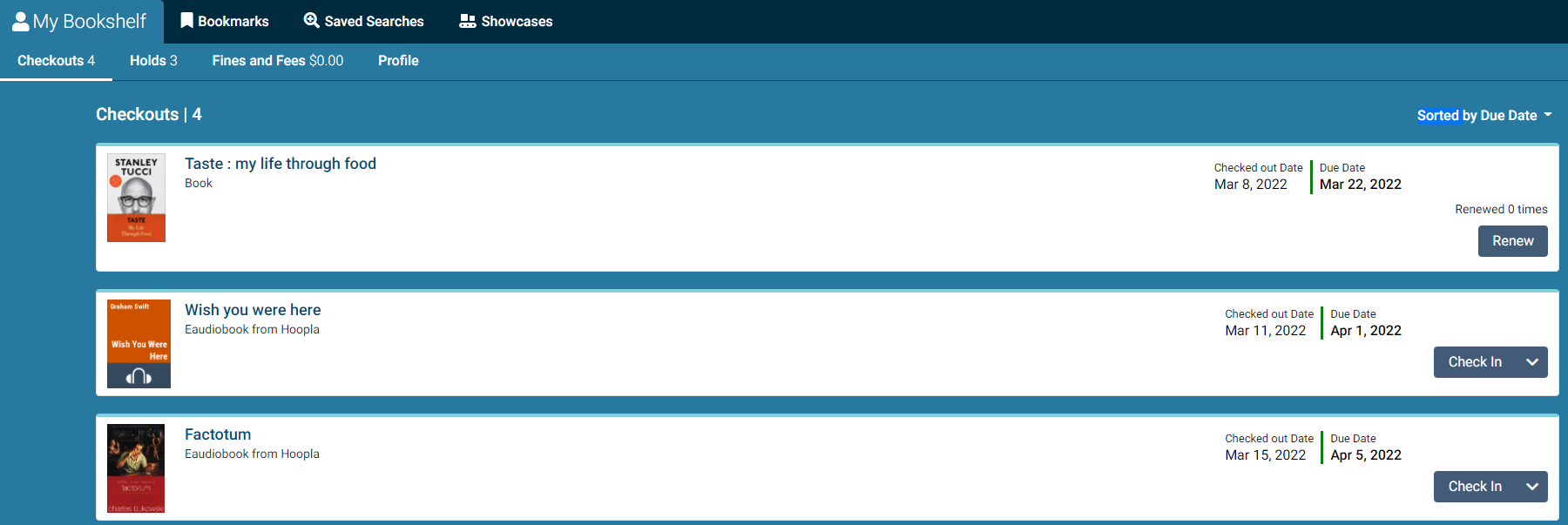 Patron Information – My Bookshelf - Holds
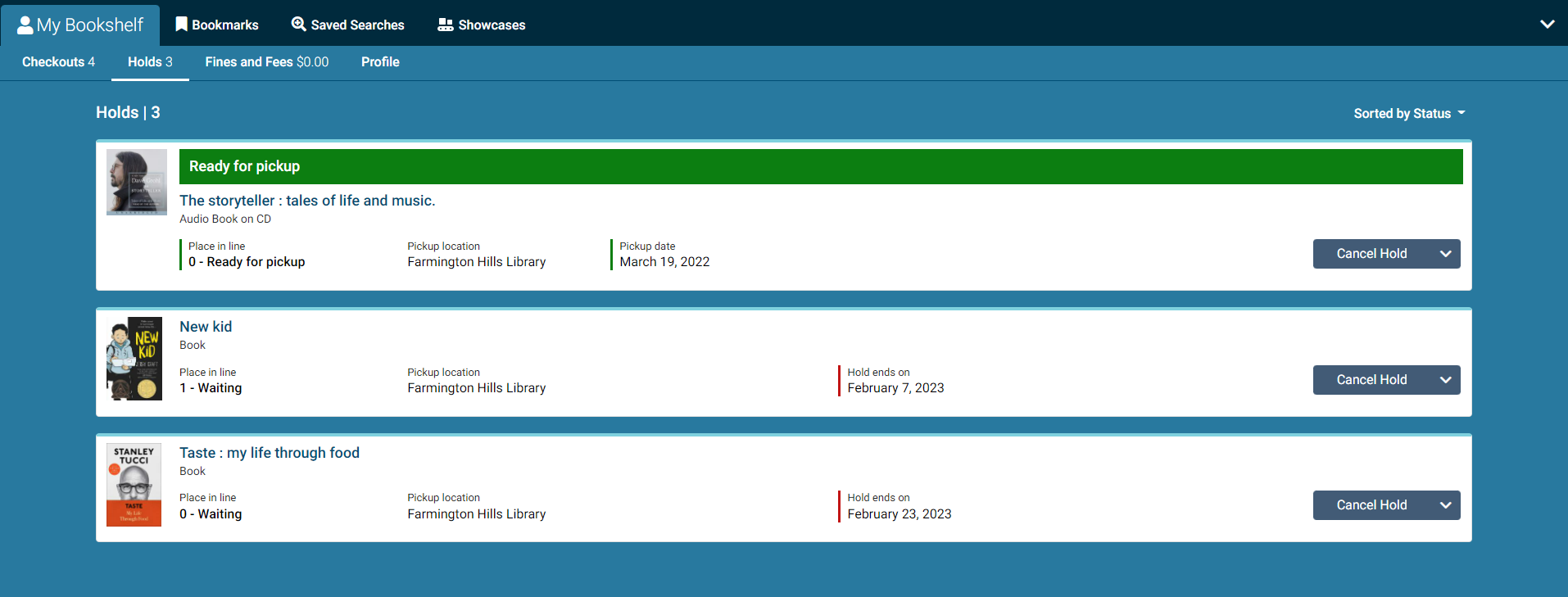 Patron Information – My Bookshelf – Fines & Fees & Profile
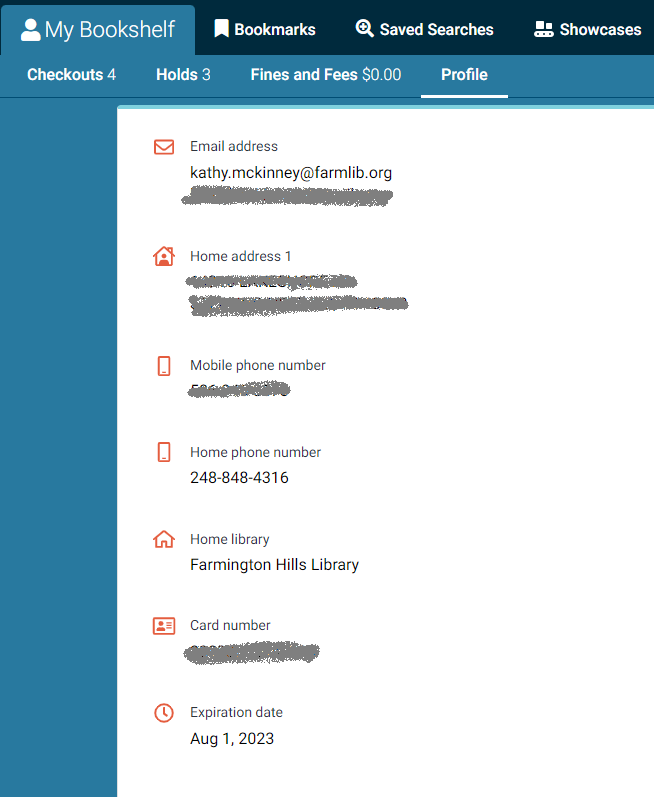 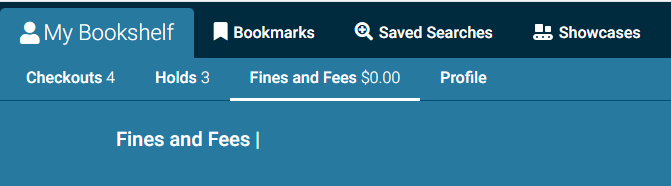 Bookmarks
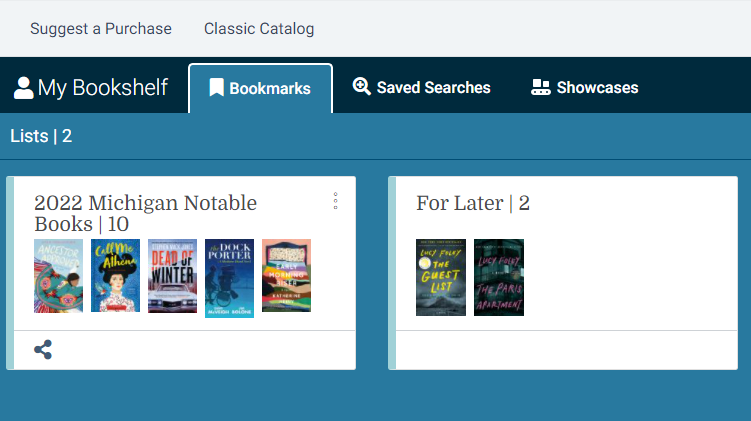 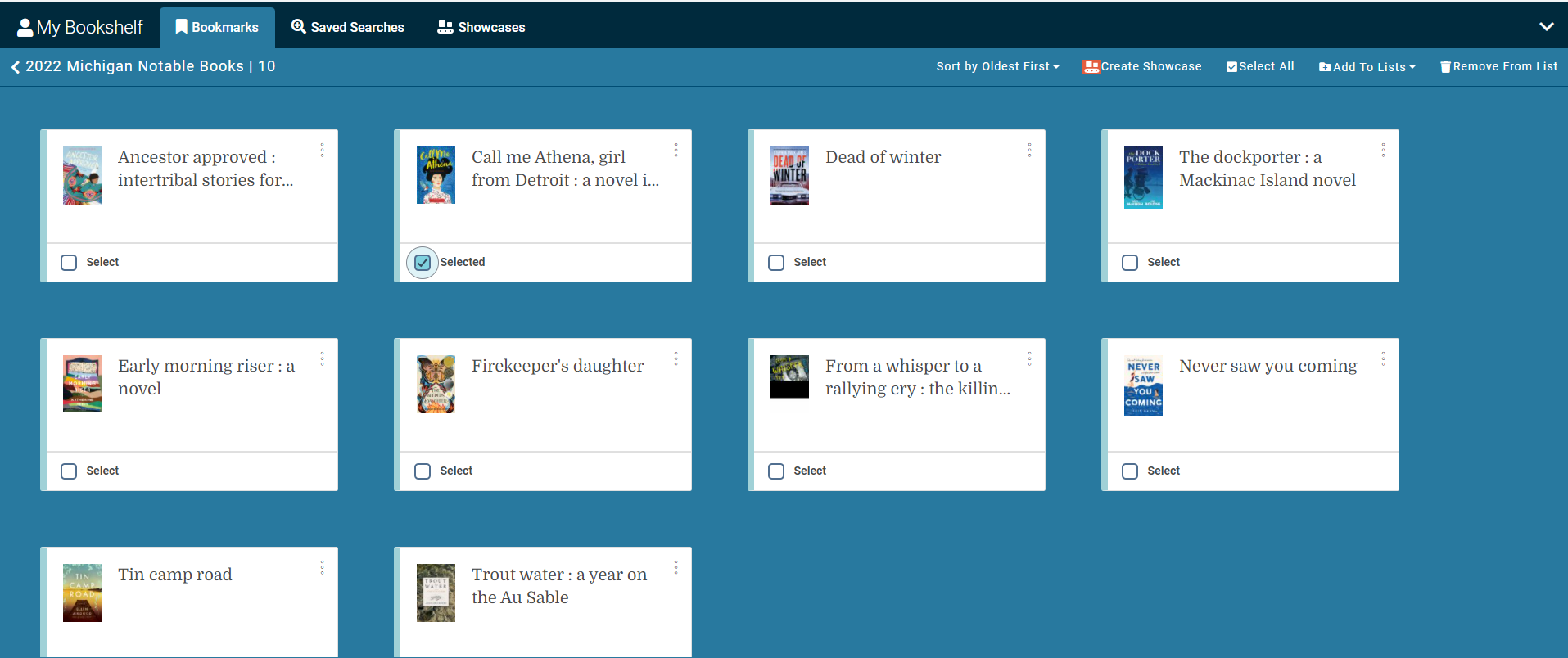 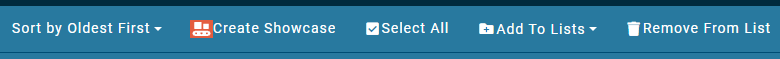 Saved Search
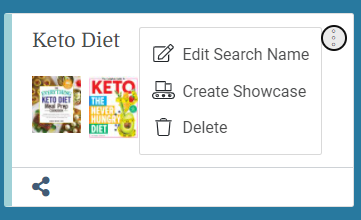 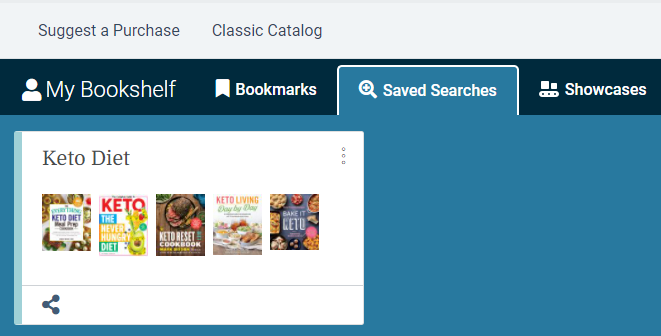 Showcases
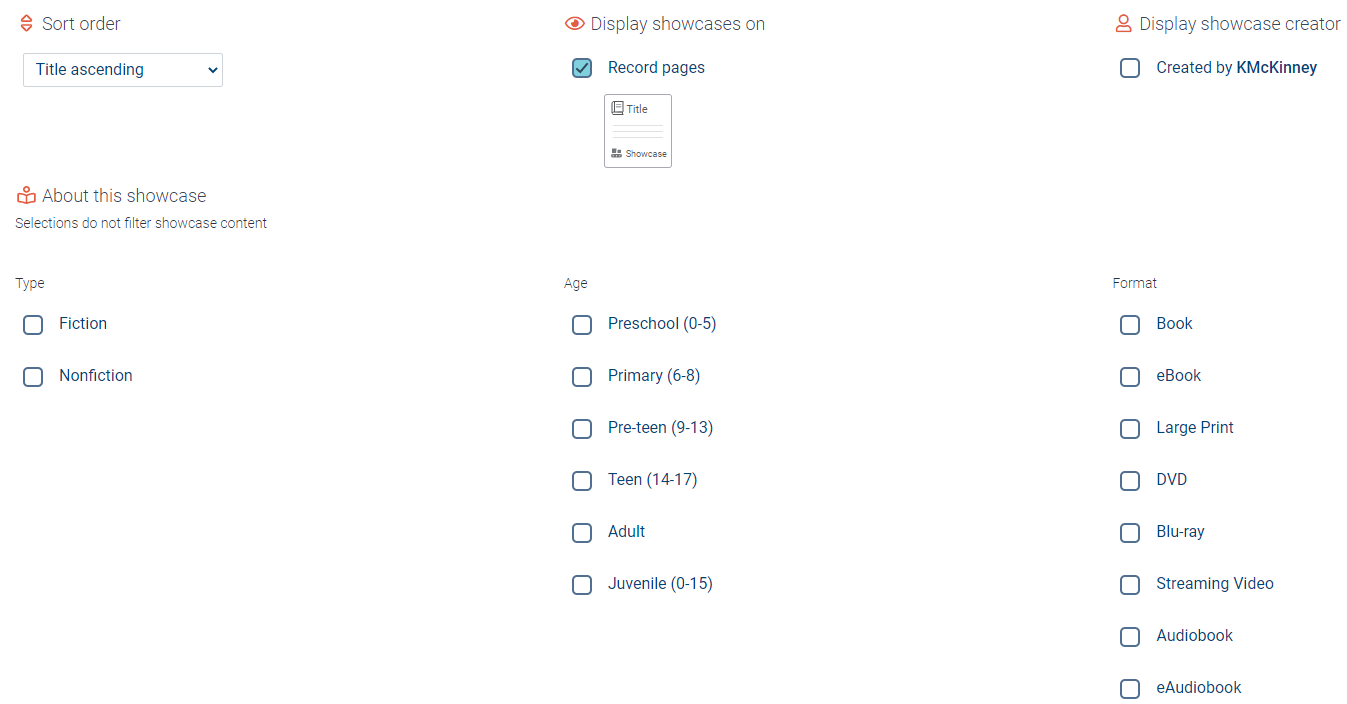 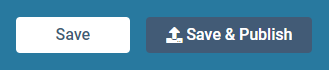 Showcases
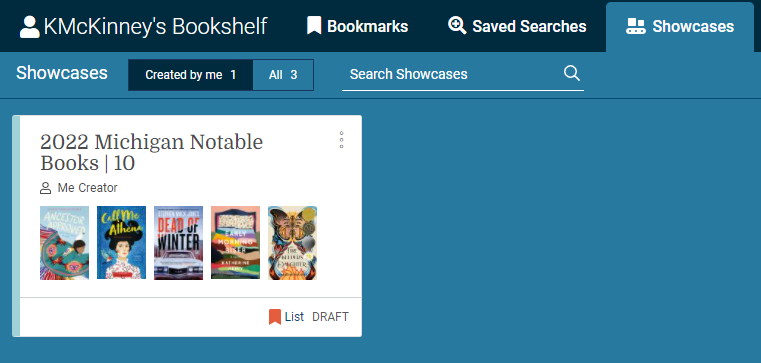 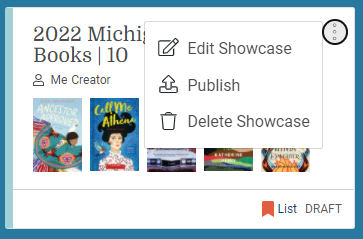 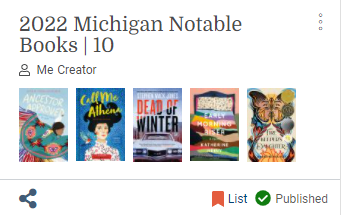 Widget
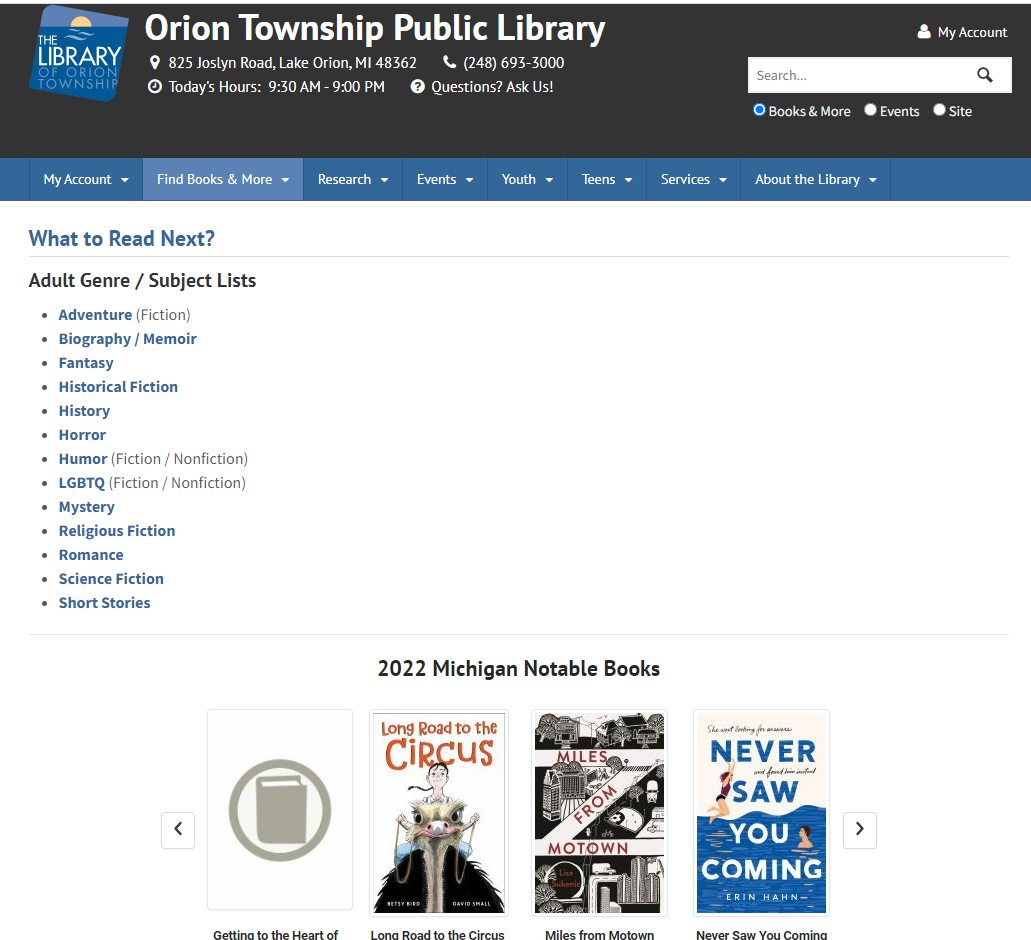 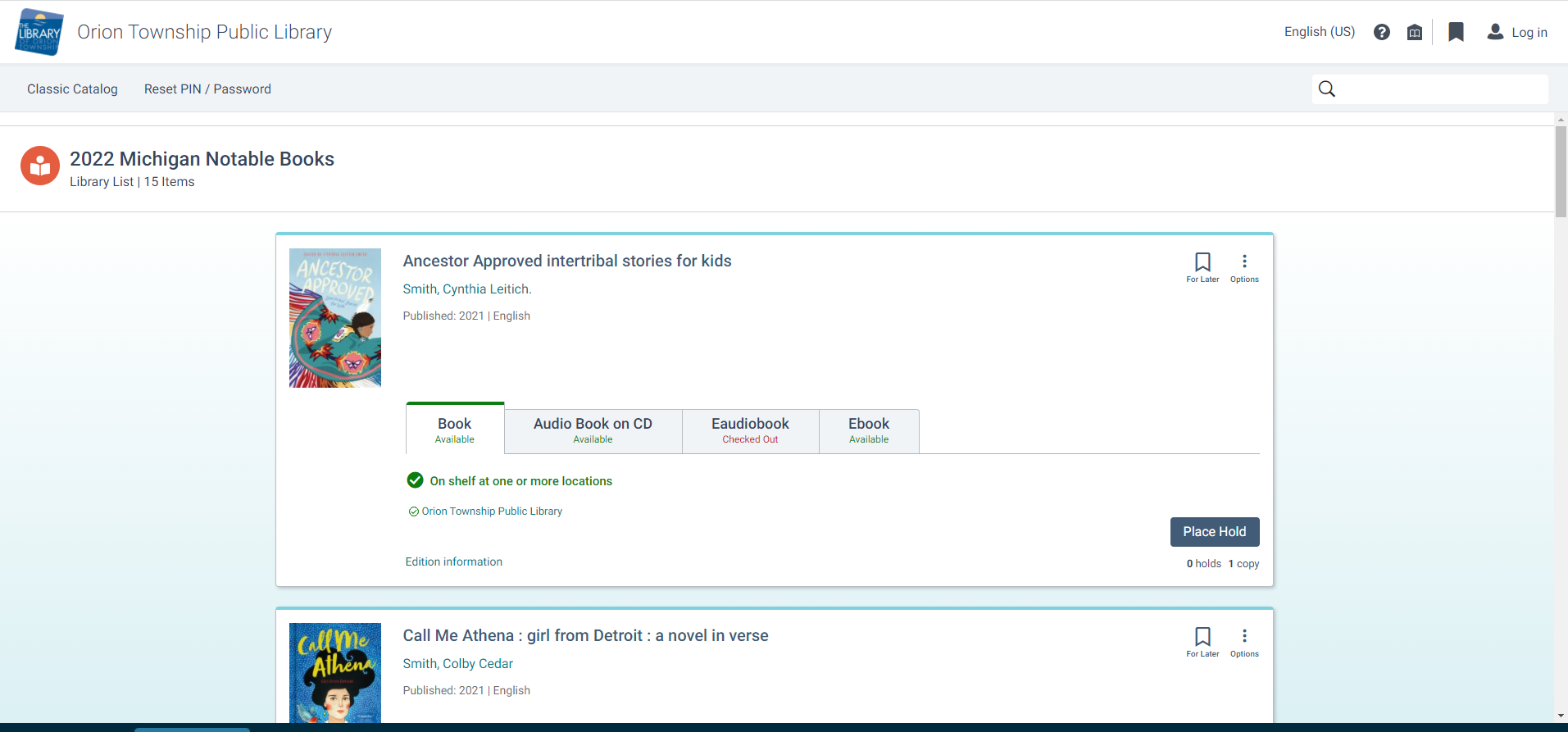 Contact Information
Anne Barnard				          Kathy McKinney 
Orion Township Public Library		          Farmington Community Library
abarnard@orionlibrary.org			Kathy.McKinney@farmlib.org
248-287-8011					248-848-4316
THANK YOU
Questions?